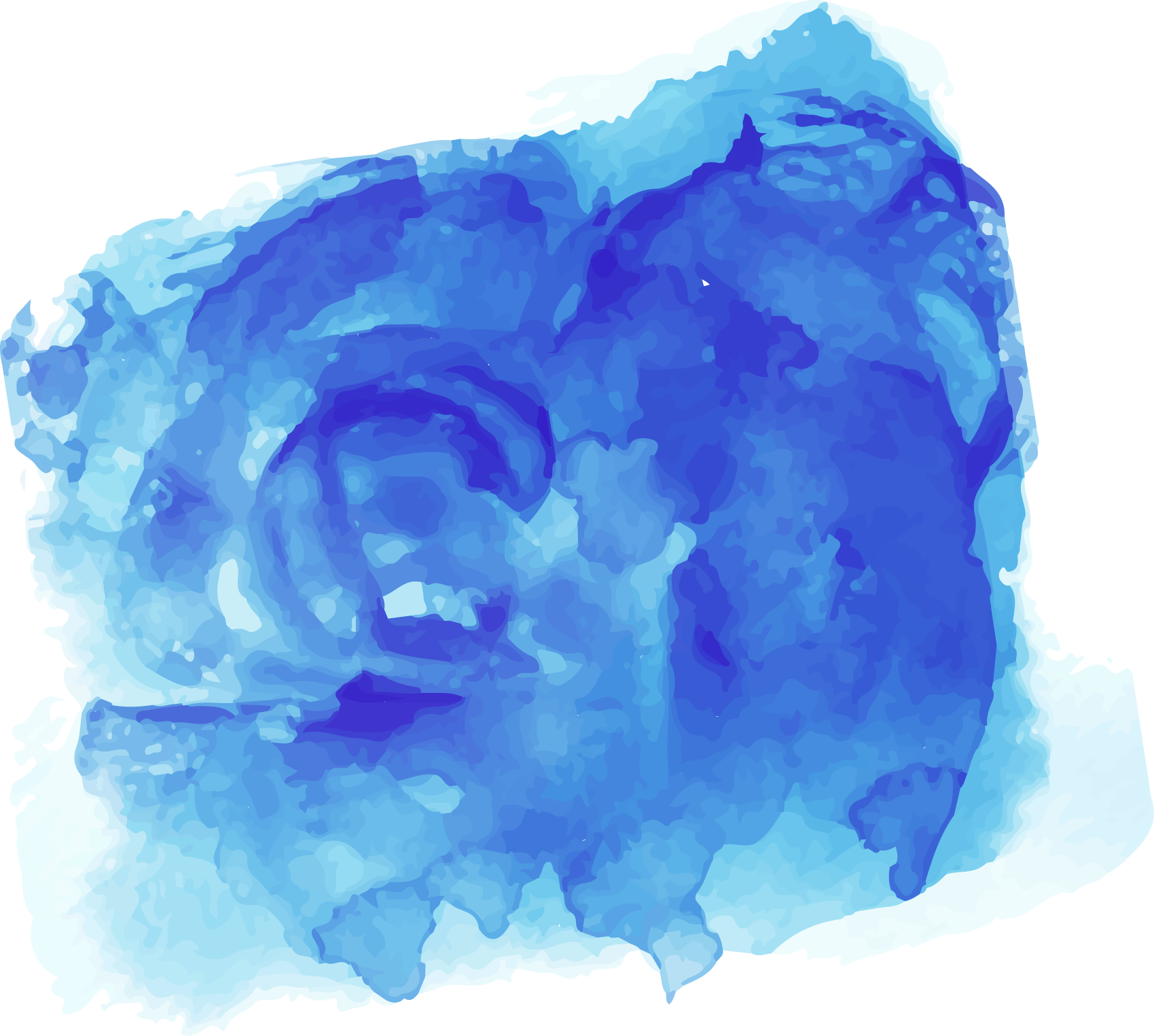 水彩风毕业论文答辩模版
YOU CAN ADD YOUR TITLE HERE
答辩学生:
xiazaii
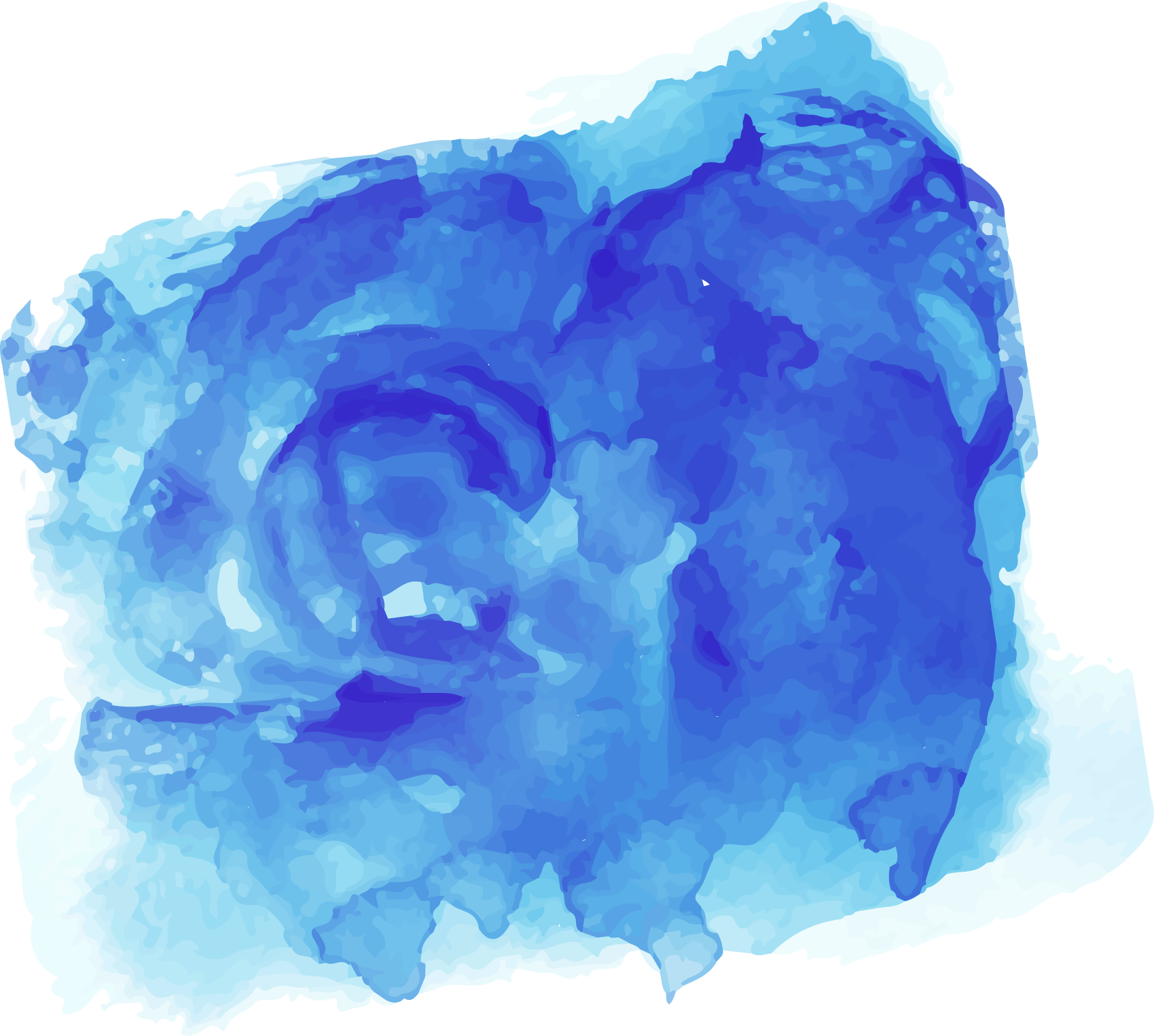 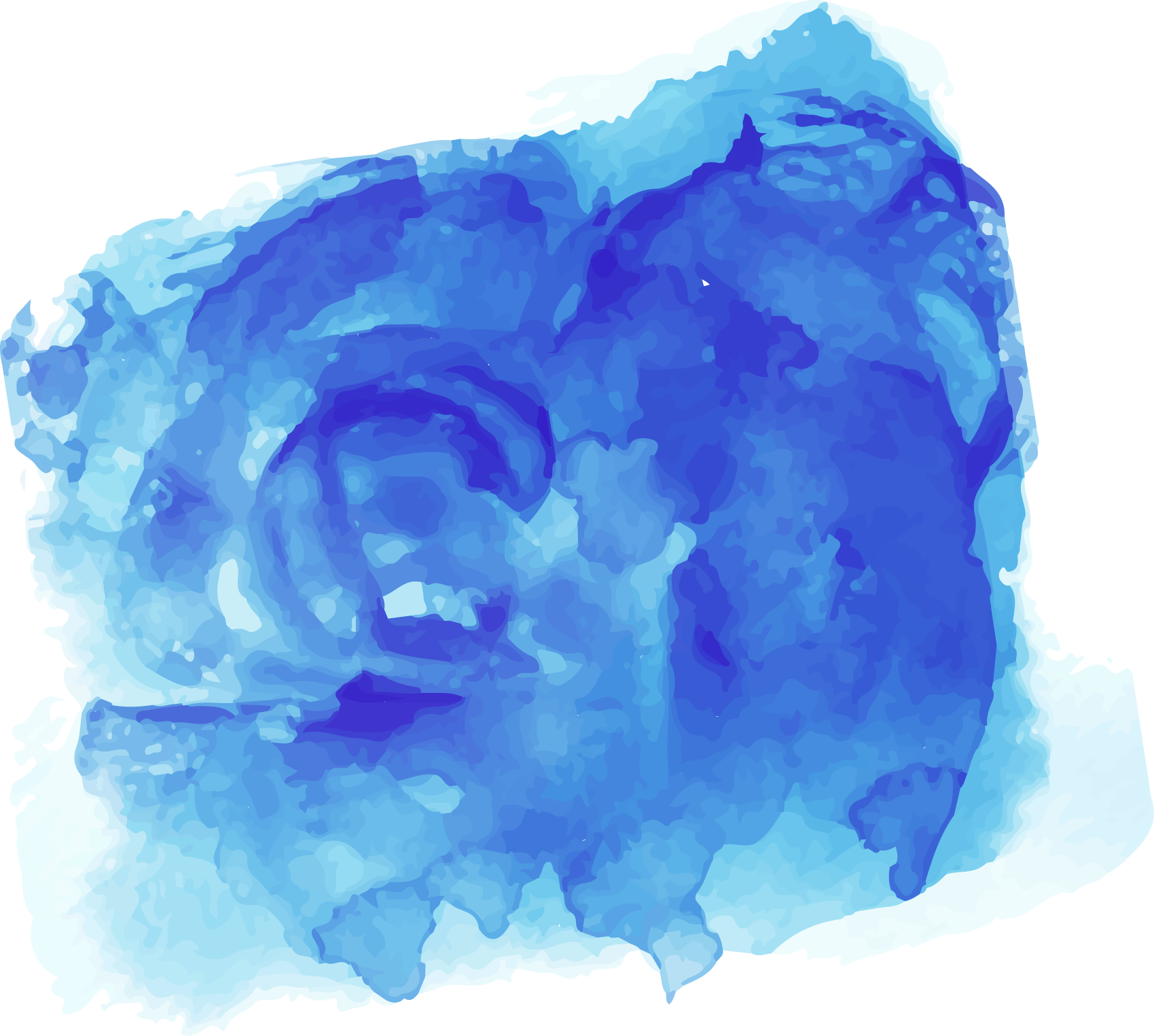 1/研究背景简介
目录
2/研究过程演示
3/遗留问题探讨
CONTENTS
4/论文归纳总结
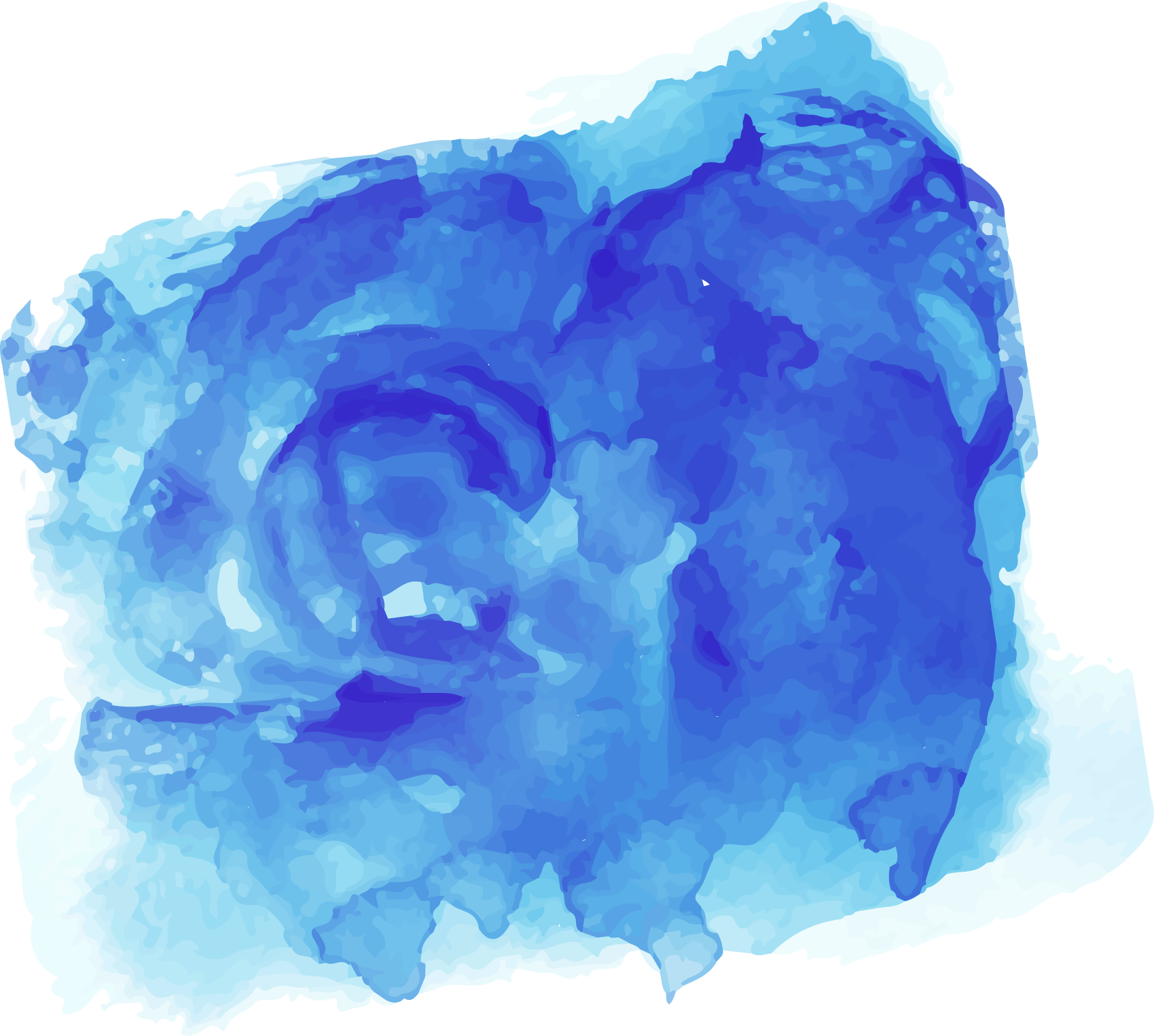 01
论文背景简介
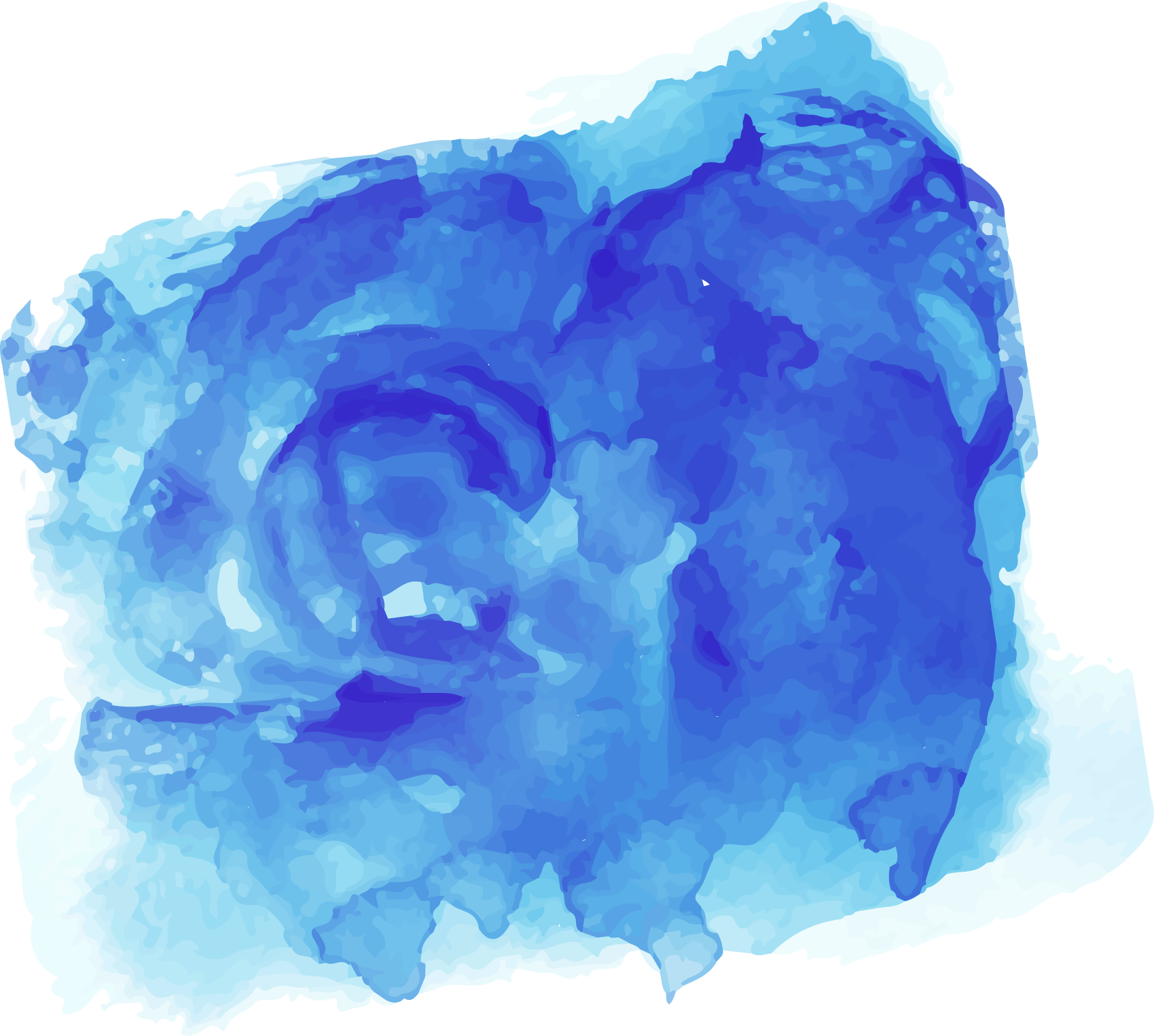 补充内容
补充内容
补充内容
补充内容
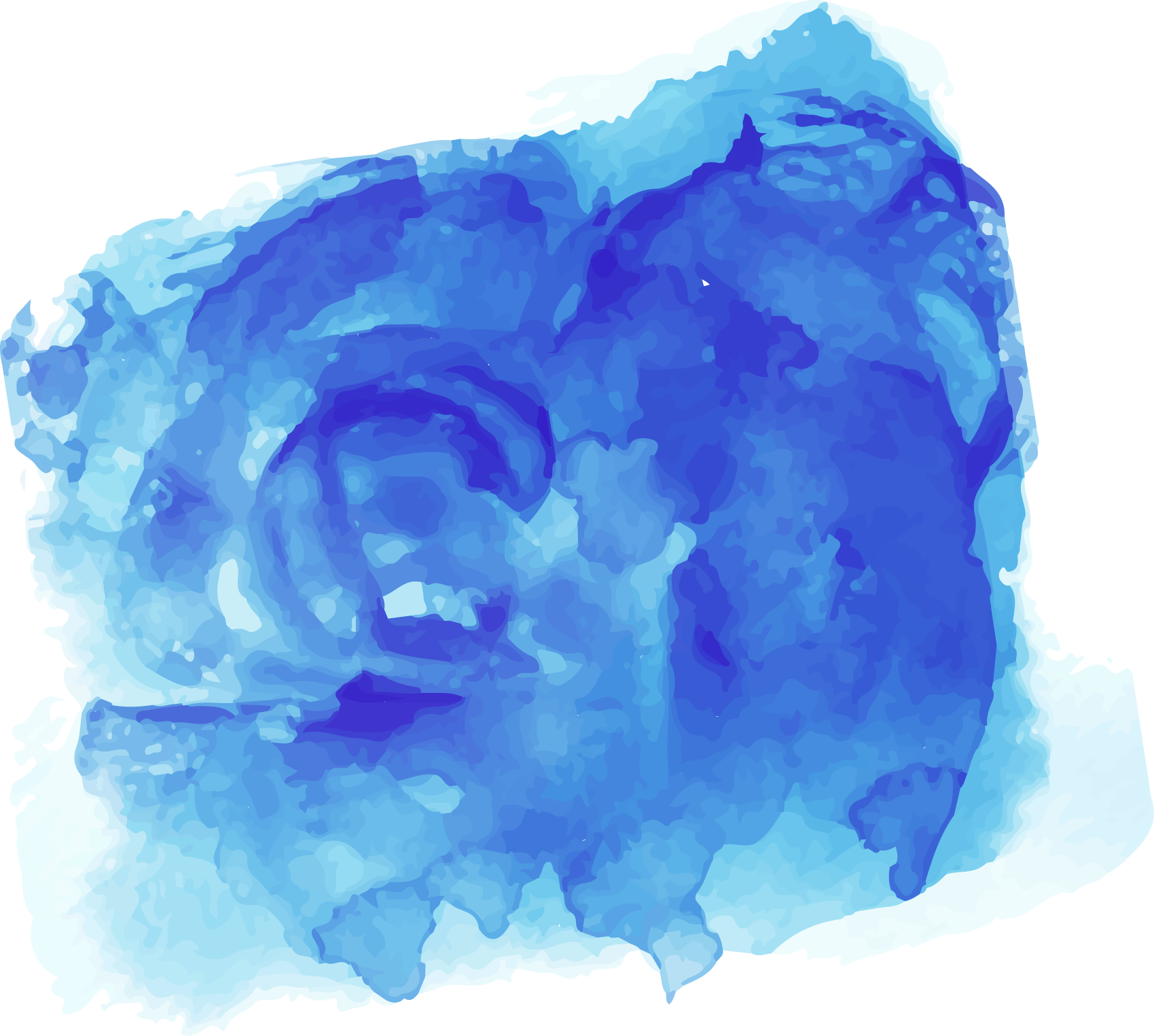 这里可以是标题
论文背景研究
A designer can use default text to simulate what text would look like. If it is not real text. If it is not real text. A designer can use default text to simulate what text would look like. If it is not real text. If it is not real text. A designer can use default text to simulate what text would look like. If it is not real text. If it is not real text.
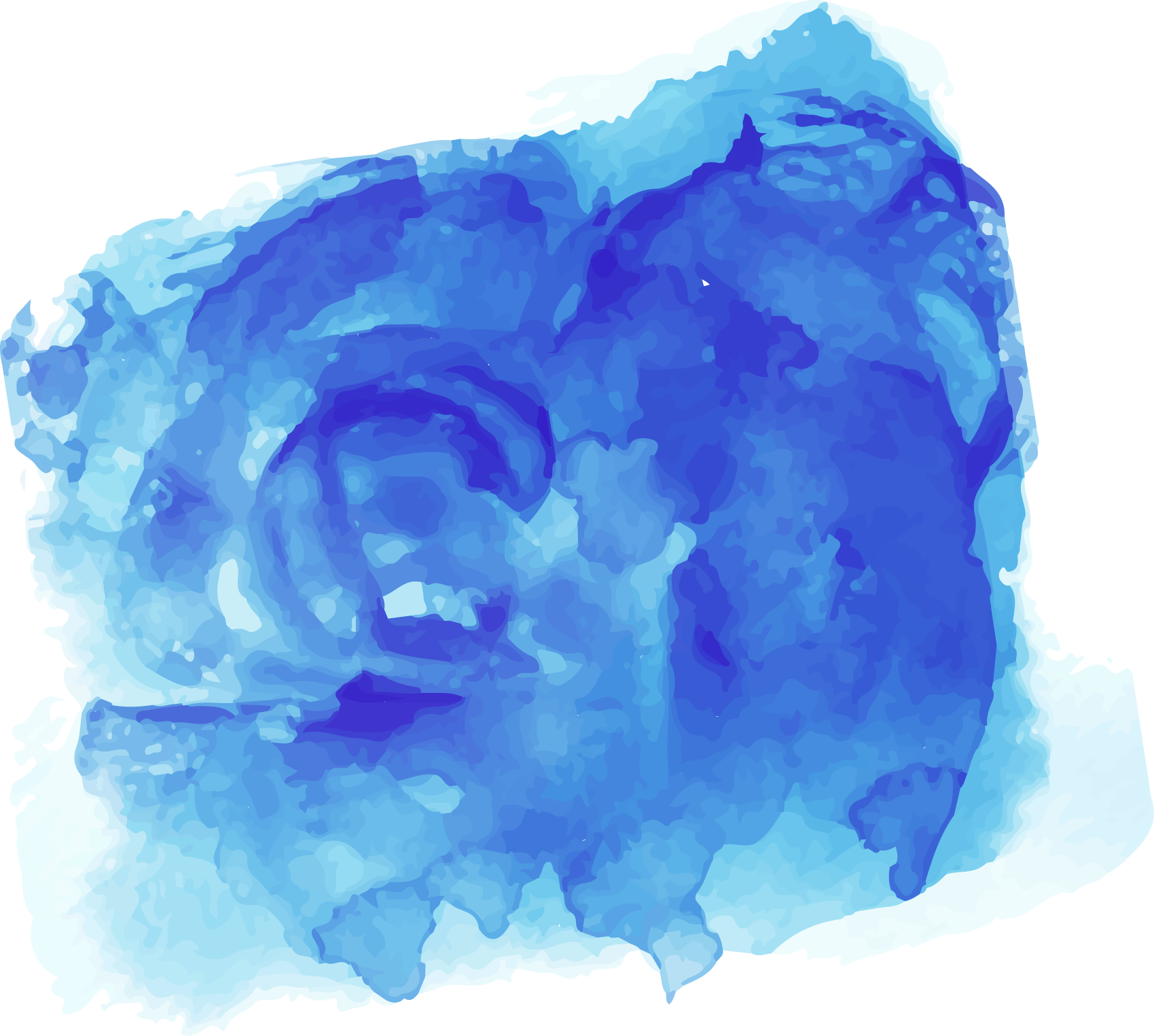 这里可以是标题
YOUR TEXT
YOUR TEXT
YOUR TEXT
YOUR TEXT
YOUR TEXT
A designer can use default text to simulate what text would look like.
A designer can use default text to simulate what text would look like.
A designer can use default text to simulate what text would look like.
A designer can use default text to simulate what text would look like.
A designer can use default text to simulate what text would look like.
on
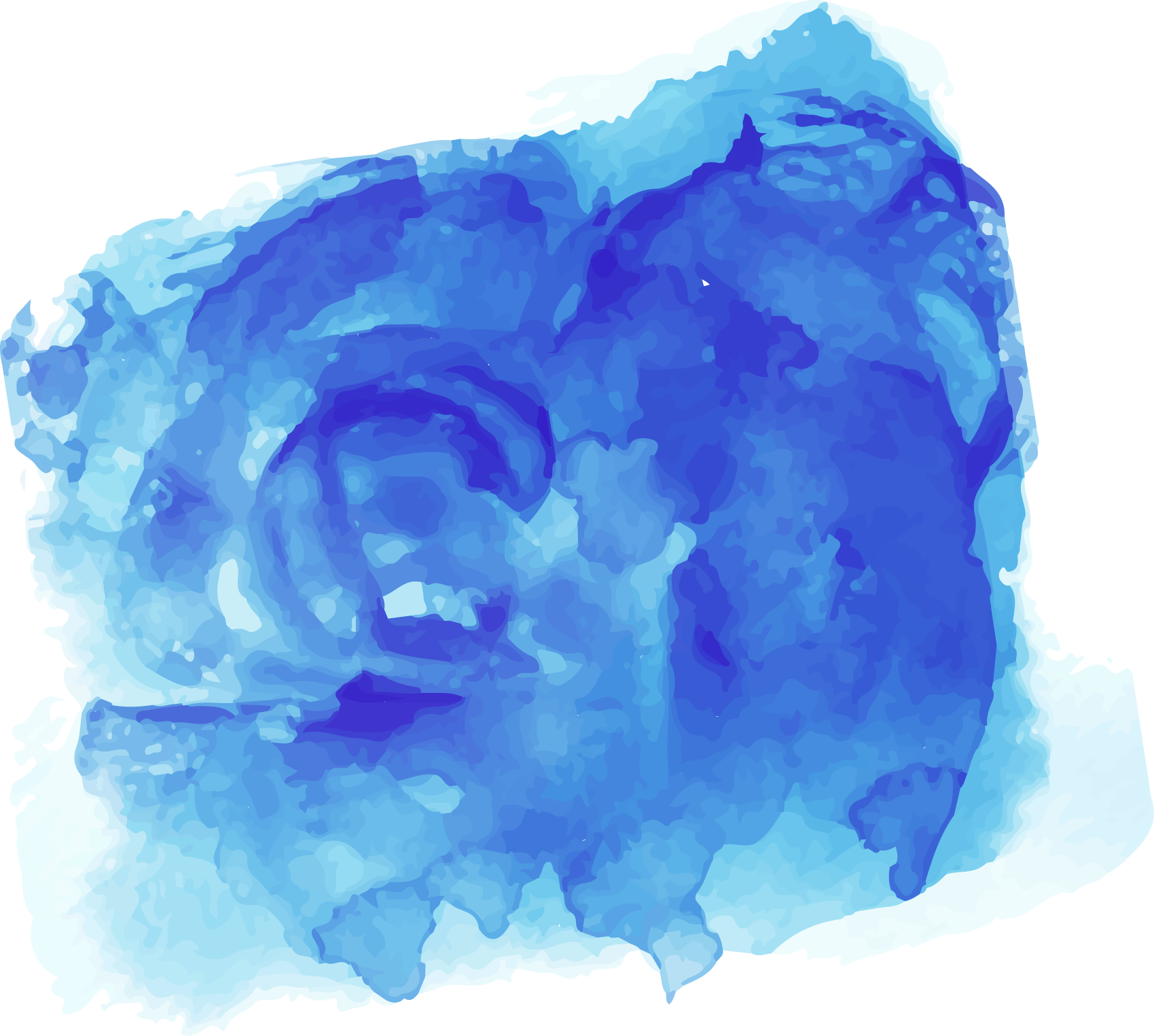 这里可以是标题
1
A designer can use default text to simulate what text would look like.
2
A designer can use default text to simulate what text would look like.
3
A designer can use default text to simulate what text would look like.
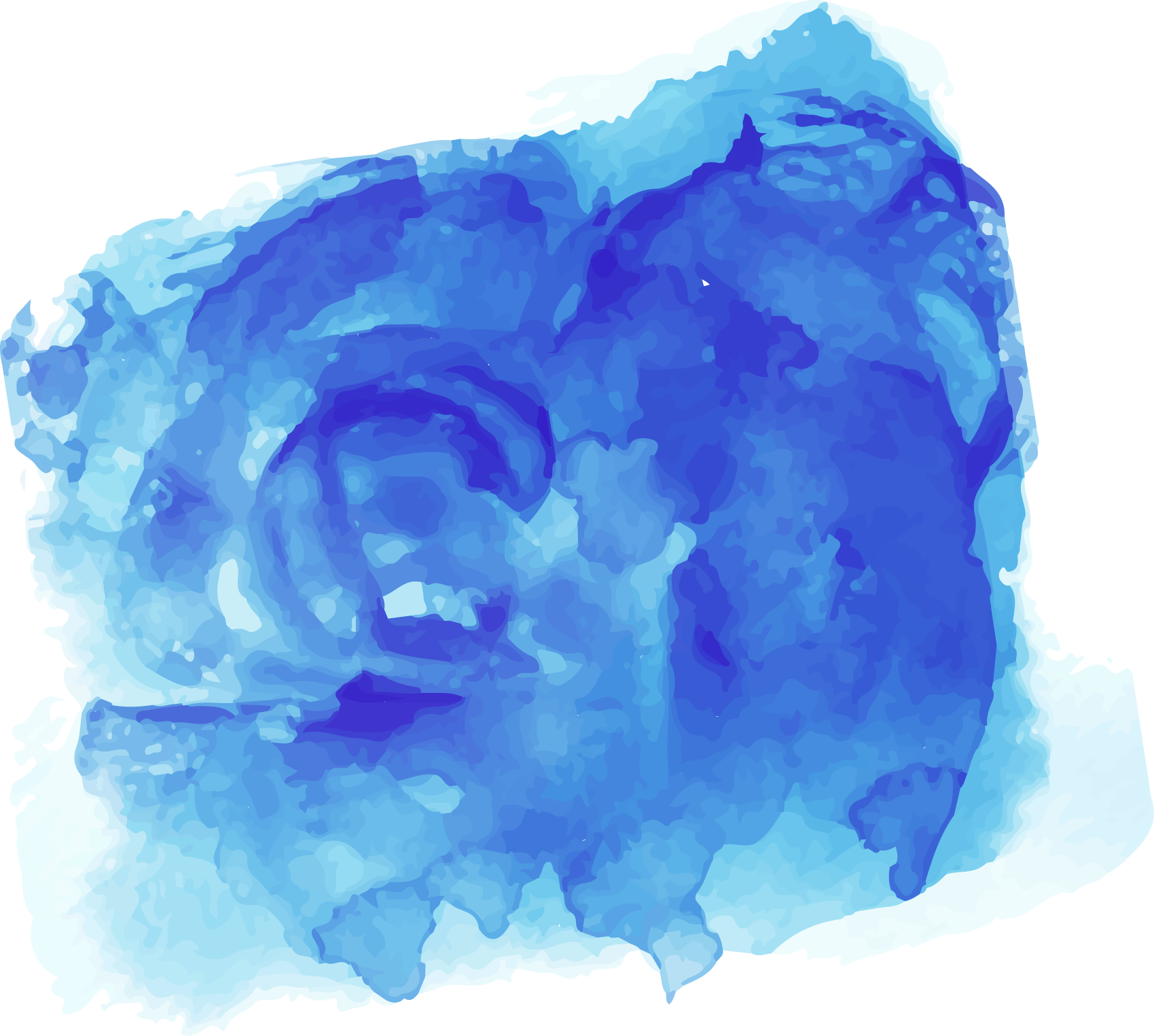 这里可以是标题
Adam Dark
Anna Dark
David Dark
Rachel Dark
A designer can use default text to simulate what text would look like. If it is not real text. A designer can use default text to simulate what text would look like.
A designer can use default text to simulate what text would look like. If it is not real text. A designer can use default text to simulate what text would look like.
A designer can use default text to simulate what text would look like. If it is not real text. A designer can use default text to simulate what text would look like.
A designer can use default text to simulate what text would look like. If it is not real text. A designer can use default text to simulate what text would look like.
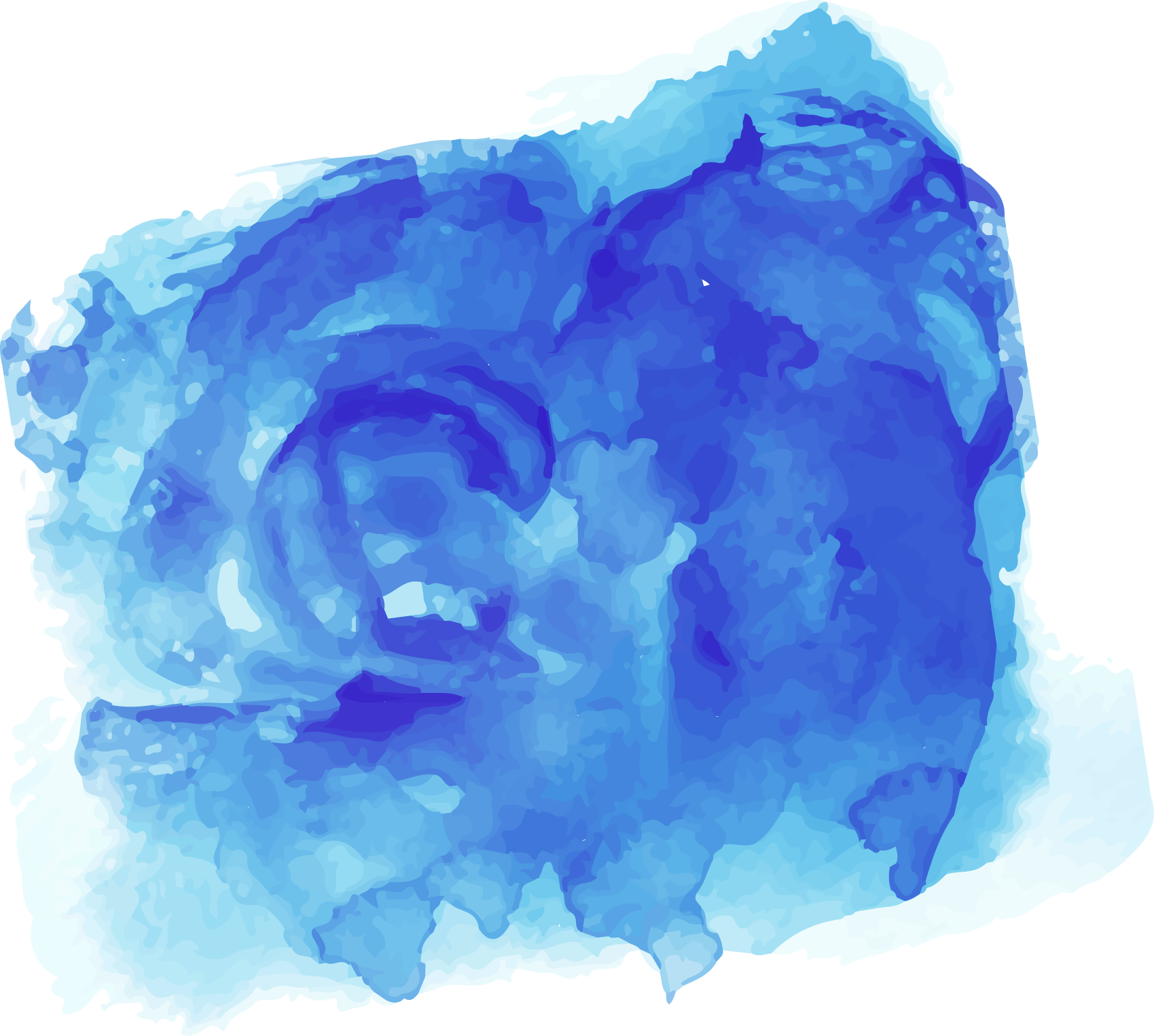 这里可以是标题
KRYWORD
KRYWORD
A designer can use default text to simulate what text would look like.
A designer can use default text to simulate what text would look like.
KRYWORD
A designer can use default text to simulate what text would look like.
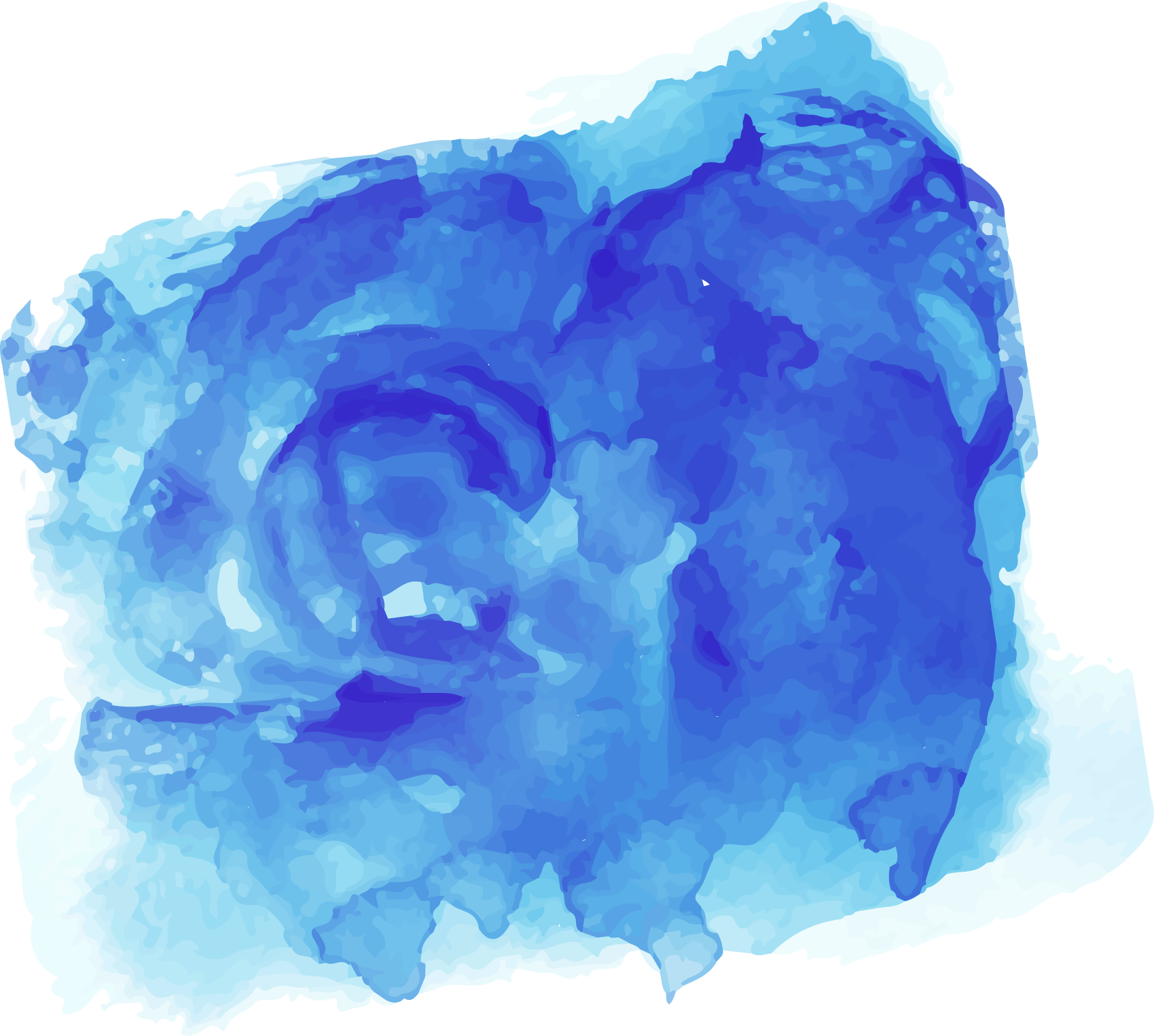 02
研究过程演示
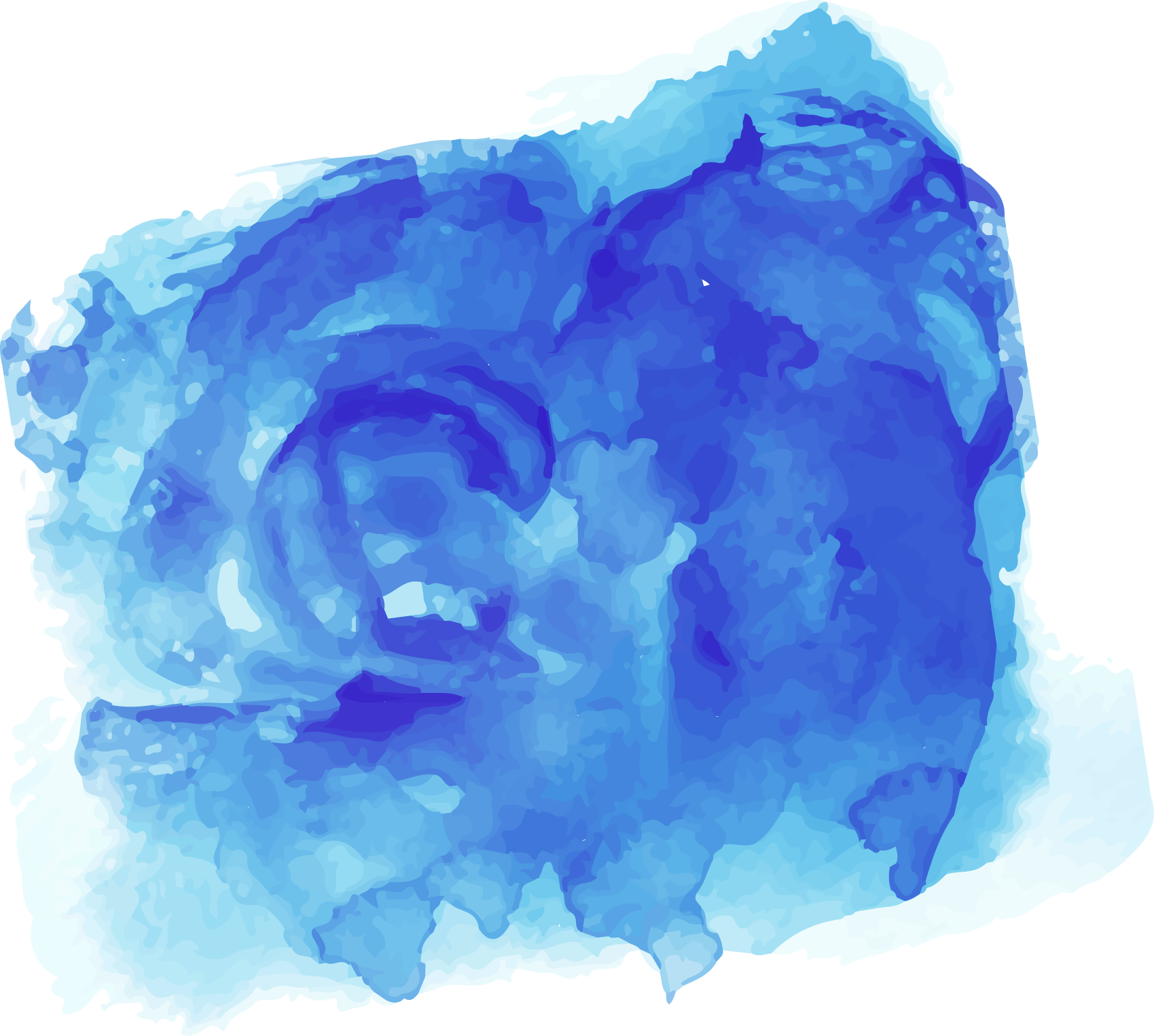 补充内容
补充内容
补充内容
补充内容
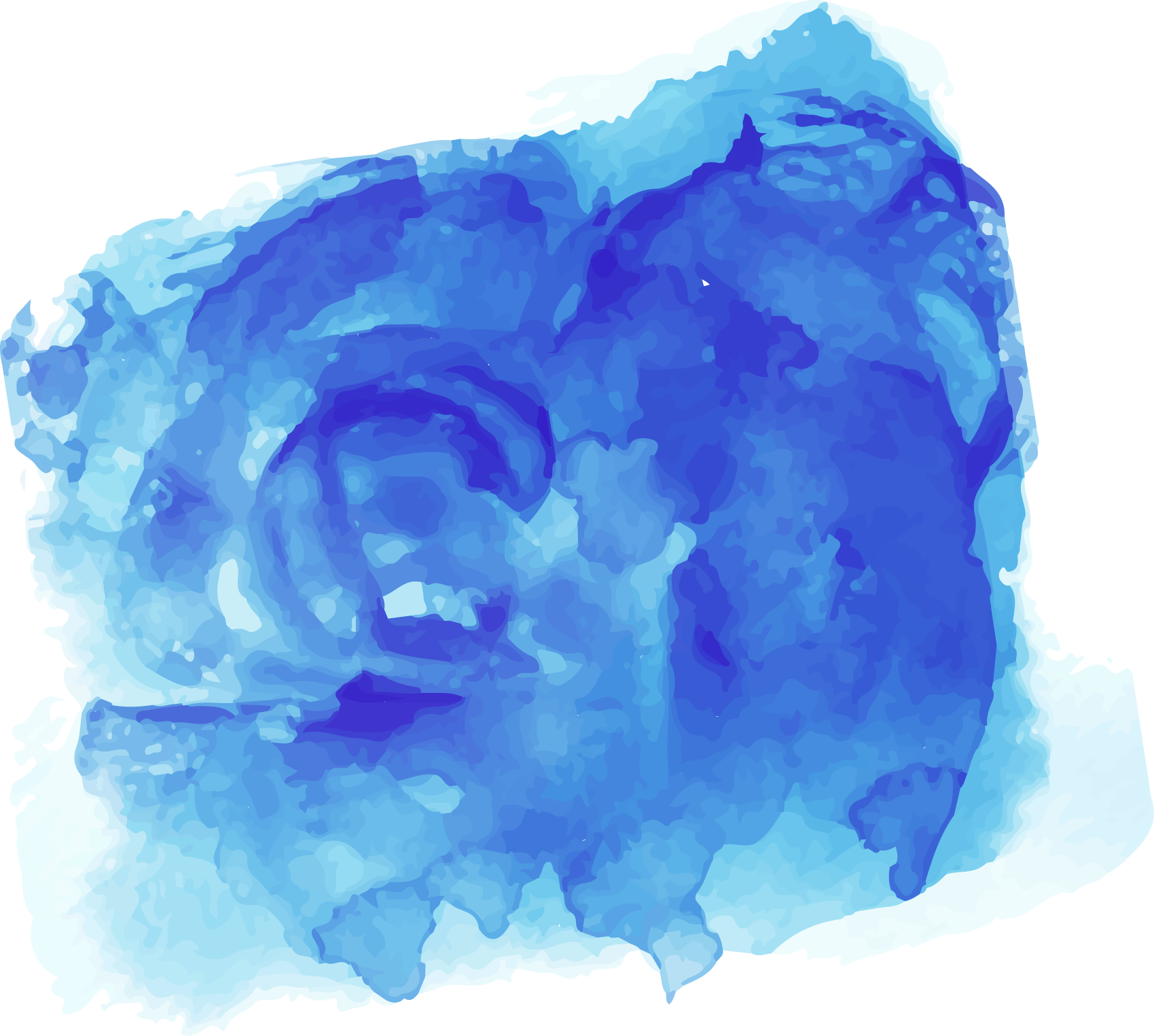 这里可以是标题
OPTION 01
A designer can use default text to simulate what text would look like. If it is not real text.
Add your text here. Add your text here.
OPTION 02
A designer can use default text to simulate what text would look like. If it is not real text.
OPTION 03
A designer can use default text to simulate what text would look like. If it is not real text.
OPTION 04
A designer can use default text to simulate what text would look like. If it is not real text.
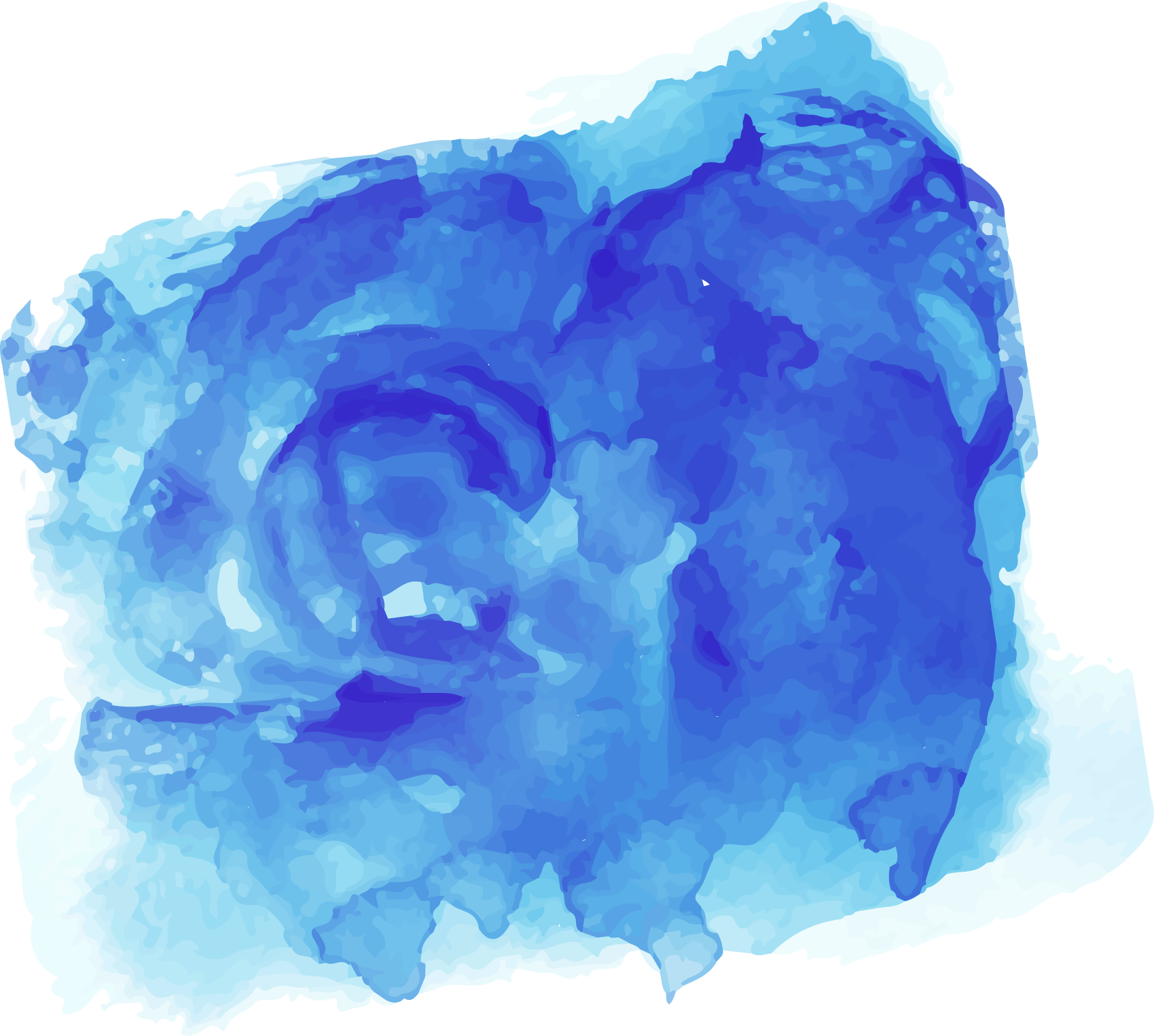 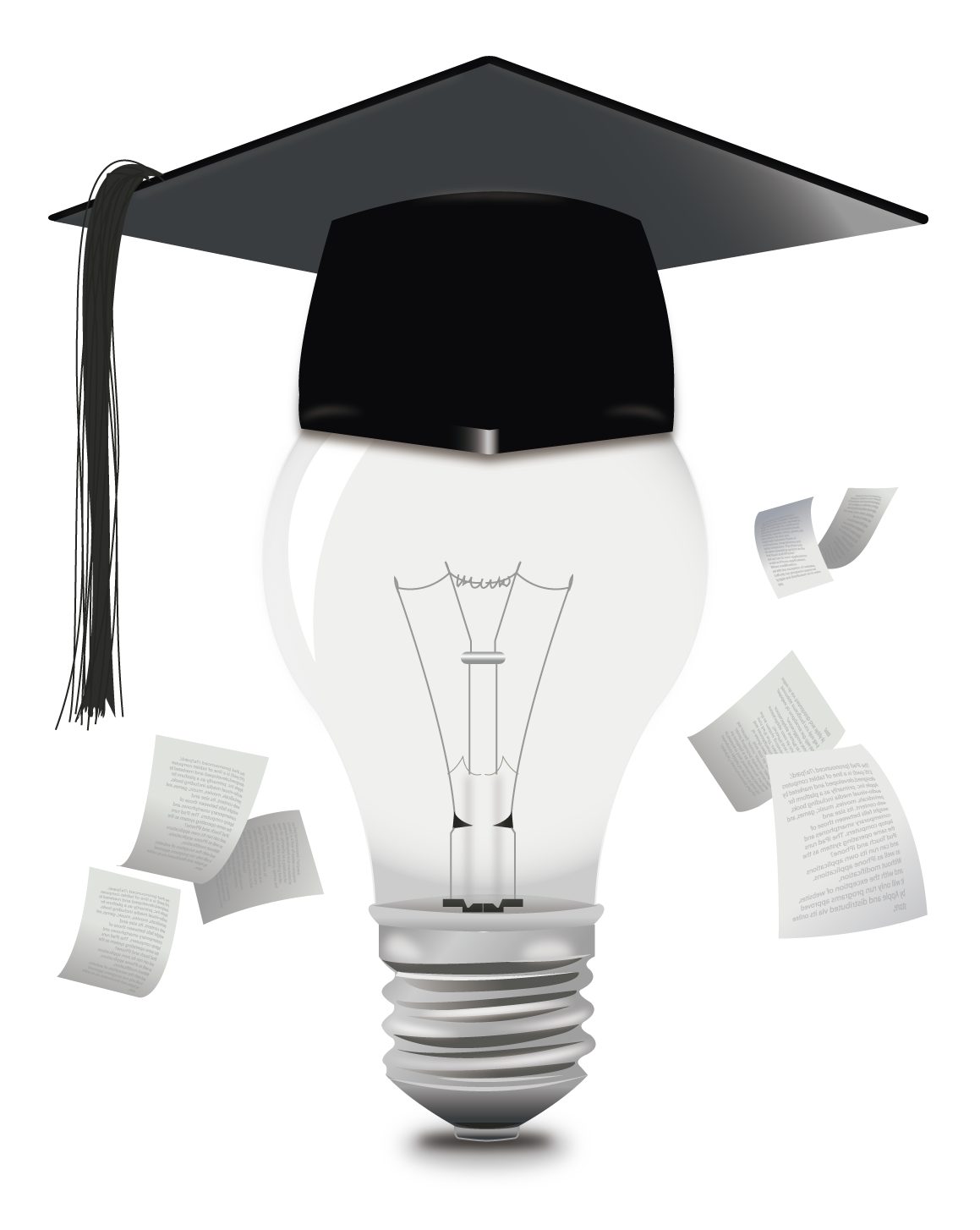 这里可以是标题
A designer can use default text to simulate what text would look like. If it is not real text. A designer can use default text to simulate what text would look like. If it is not real text. A designer can use default text to simulate what text would look like. If it is not real text. A designer can use default text to simulate what text would look like.
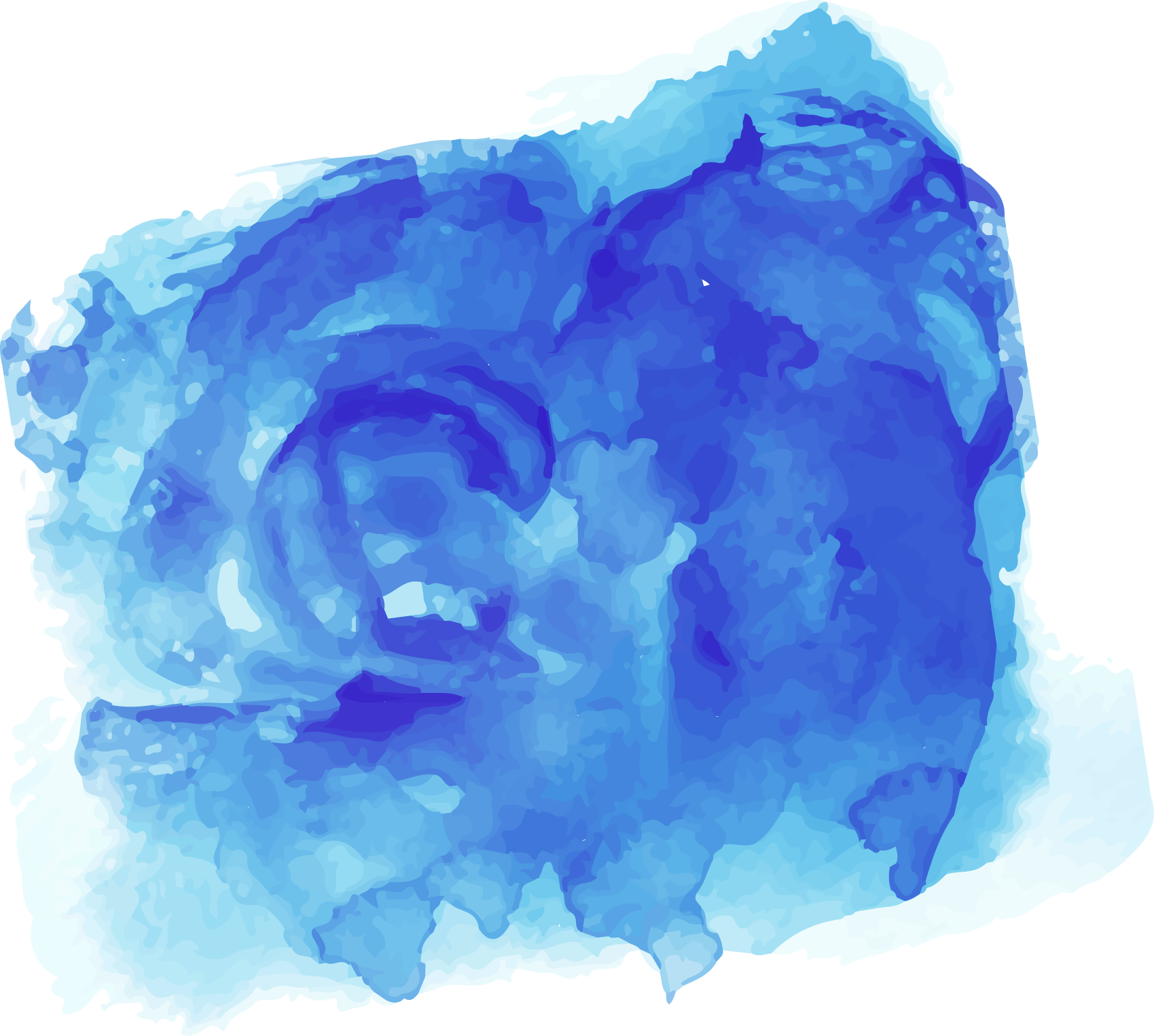 这里可以是标题
YOUR TEXT 02
A designer can use default text to simulate what text would look like.
YOUR TEXT 03
A designer can use default text to simulate what text would look like.
YOUR TEXT 01
A designer can use default text to simulate what text would look like.
YOUR TEXT 04
A designer can use default text to simulate what text would look like.
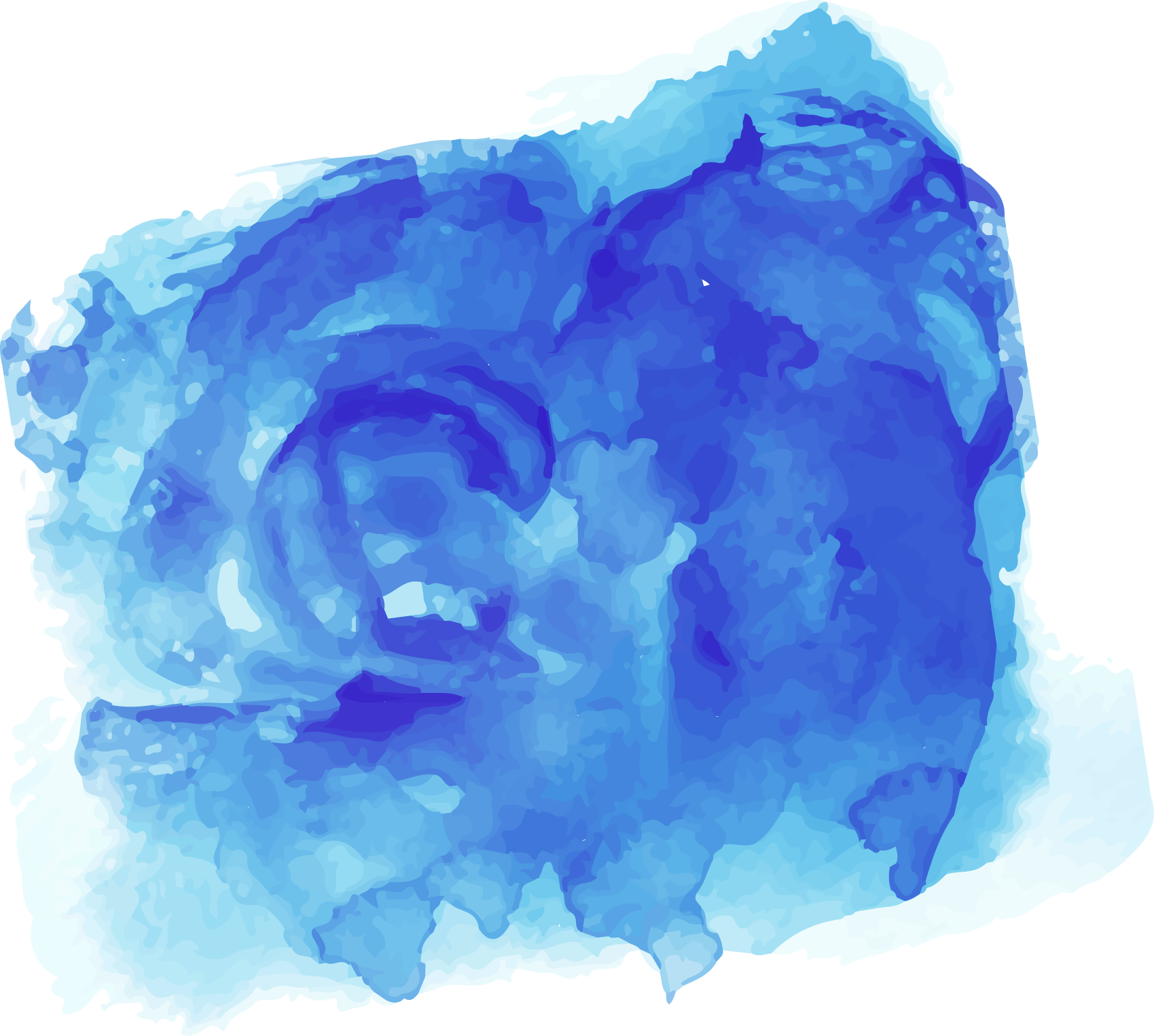 这里可以是标题
01
02
03
04
YOUR TEXT
YOUR TEXT
YOUR TEXT
YOUR TEXT
A designer can use default text to simulate what text would look like.
A designer can use default text to simulate what text would look like.
A designer can use default text to simulate what text would look like.
A designer can use default text to simulate what text would look like.
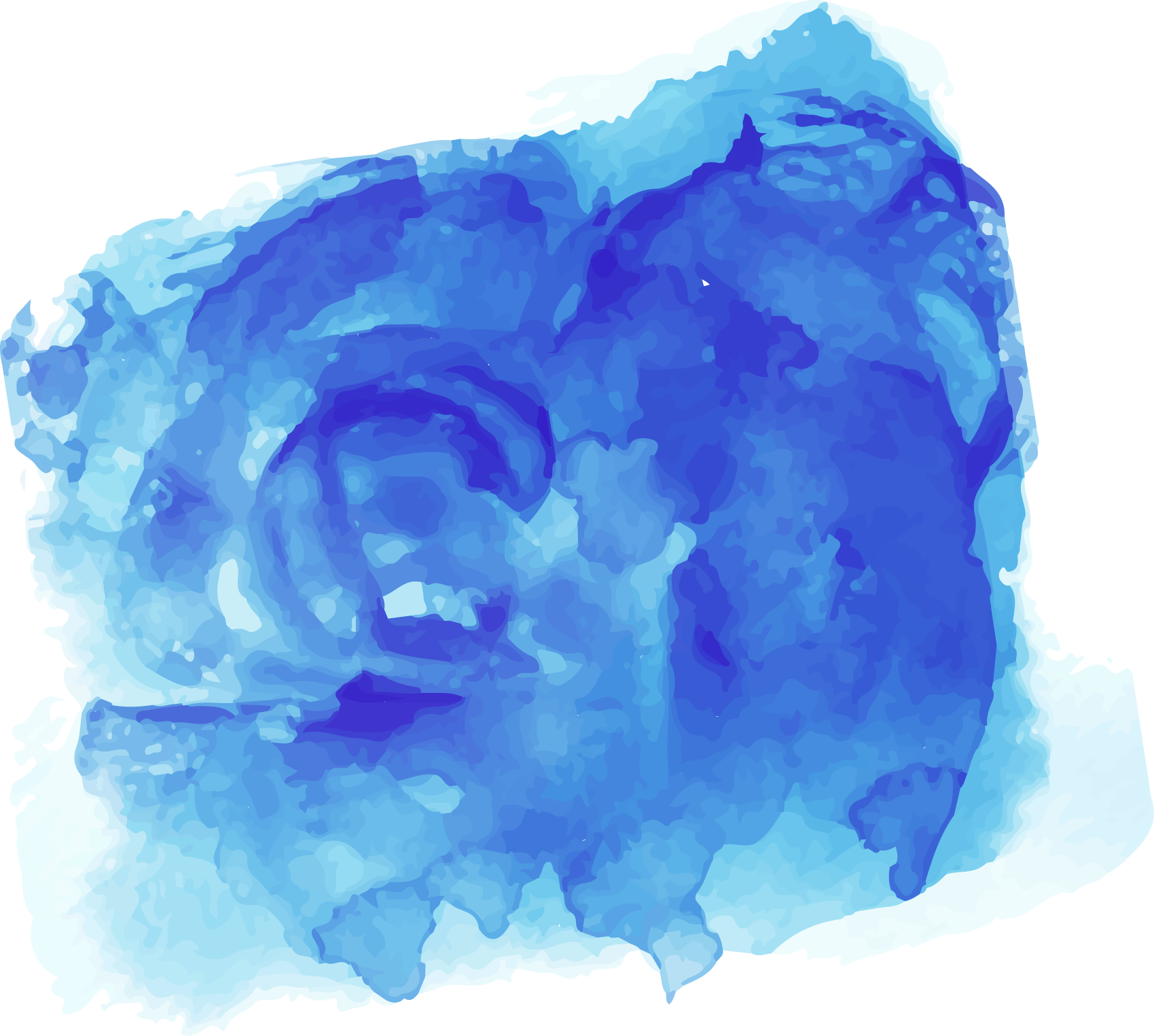 这里可以是标题
Third Step
Fourth Step
Second Step
First Step
A designer can use default text to simulate what text would look like.
A designer can use default text to simulate what text would look like.
A designer can use default text to simulate what text would look like.
A designer can use default text to simulate what text would look like.
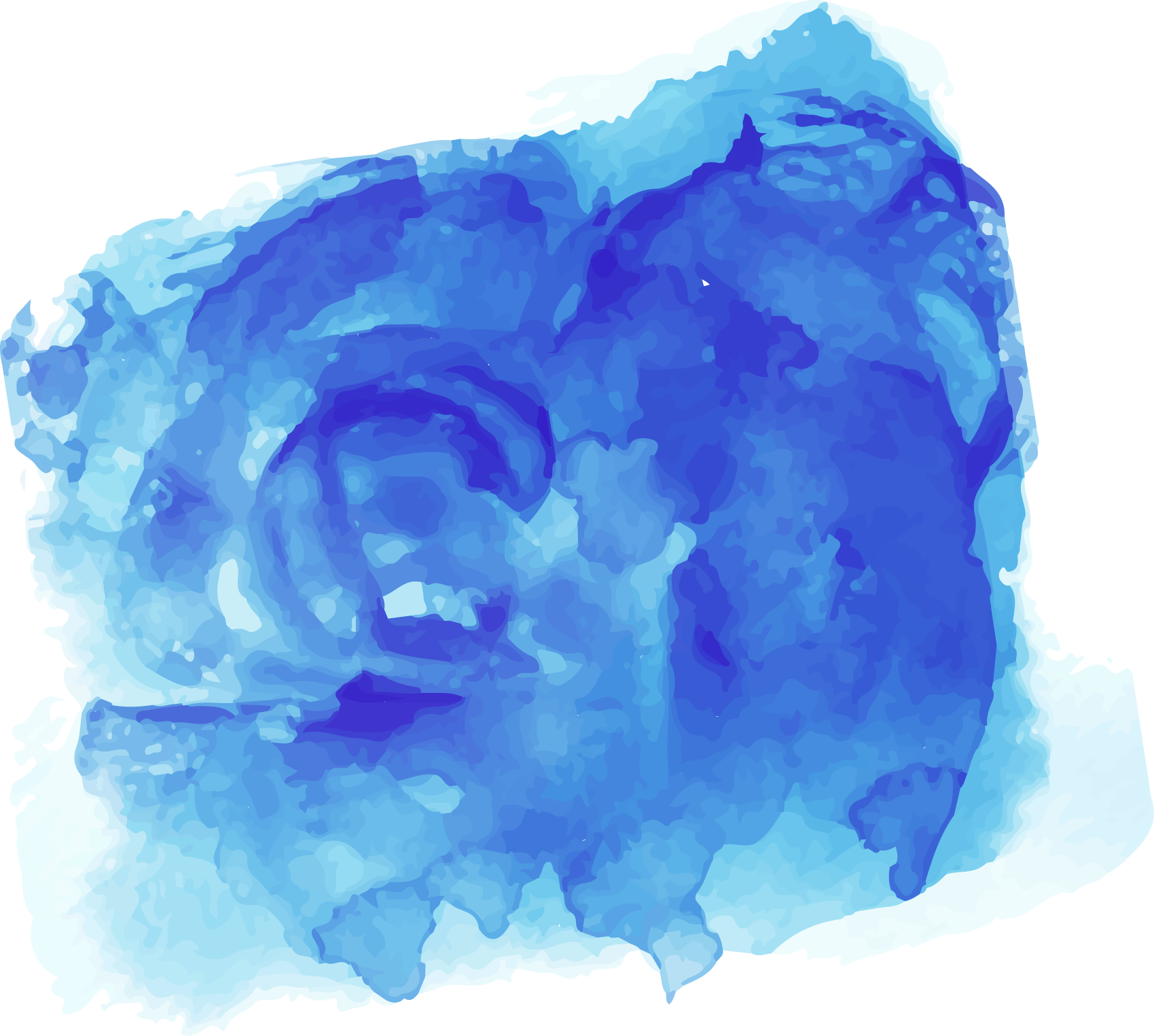 03
遗留问探讨题
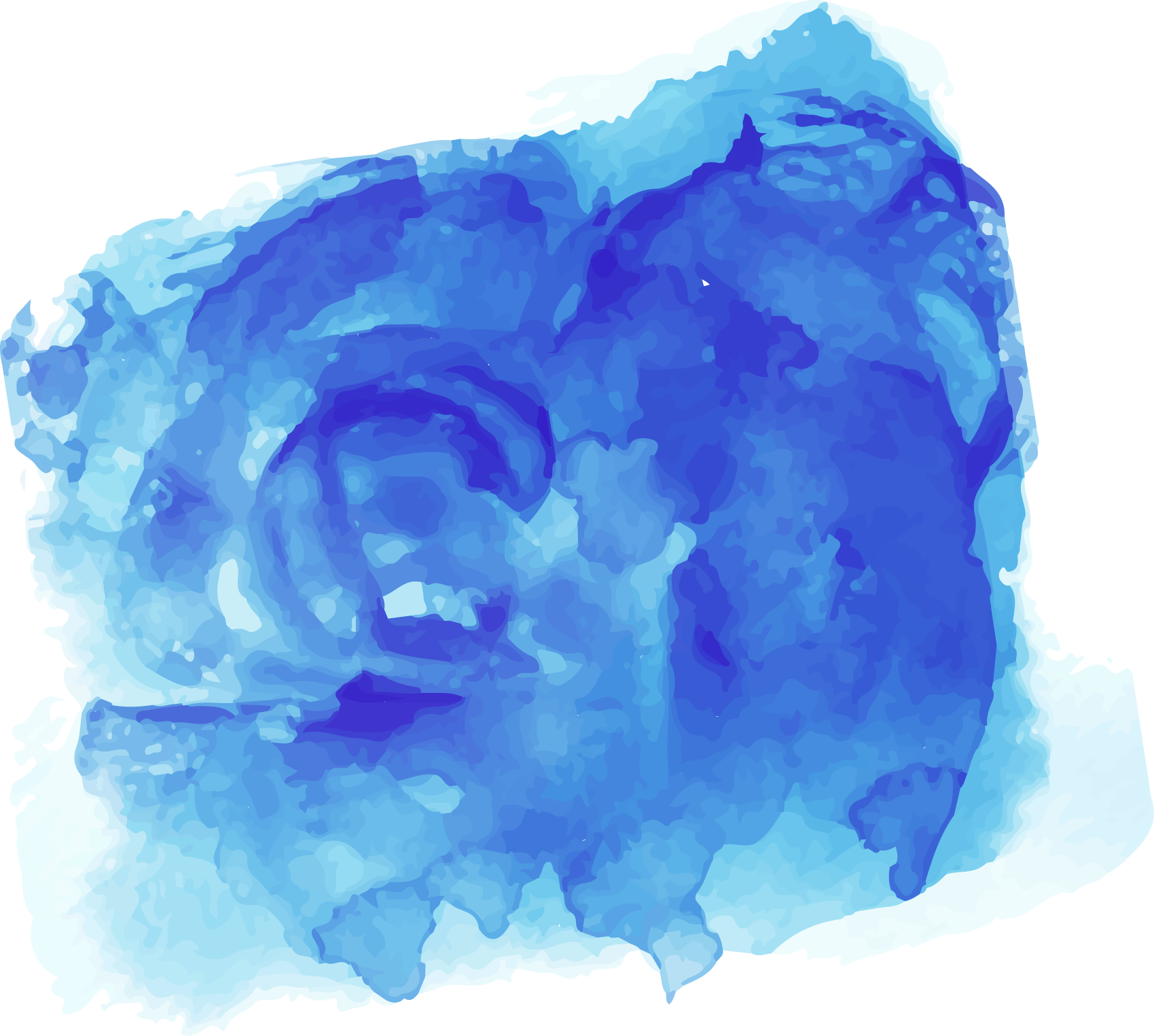 补充内容
补充内容
补充内容
补充内容
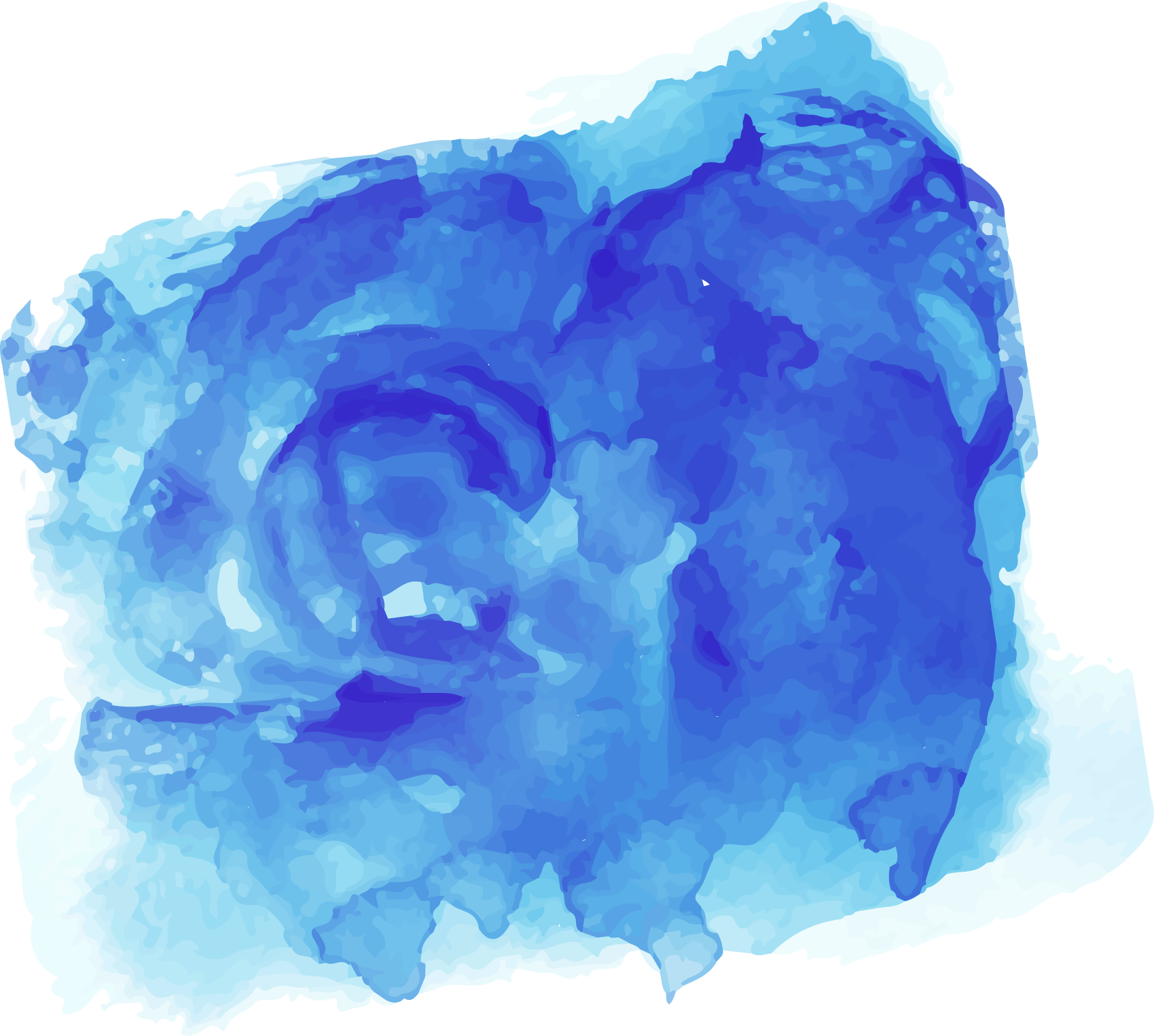 这里可以是标题
YOUR
TEXT
ADD YOUR TEXT
A designer can use default text to simulate what text would look like.
YOUR
TEXT
YOUR
TEXT
Add your text here. Add your text here. Add your text here. Add your text here. Add your text here. Add your text here. 
Add your text here. Add your text here. Add your text here. 
Add your text here. Add your text here. Add your text here. Add your text here. 
Add your text here. Add your text here. Add your text here. Add your text here. Add your text here. 
Add your text here. Add your text here. Add your text here. Add your text here. Add your text here. Add your text here. Add your text here. Add your text here.
IDEA
YOUR
TEXT
YOUR
TEXT
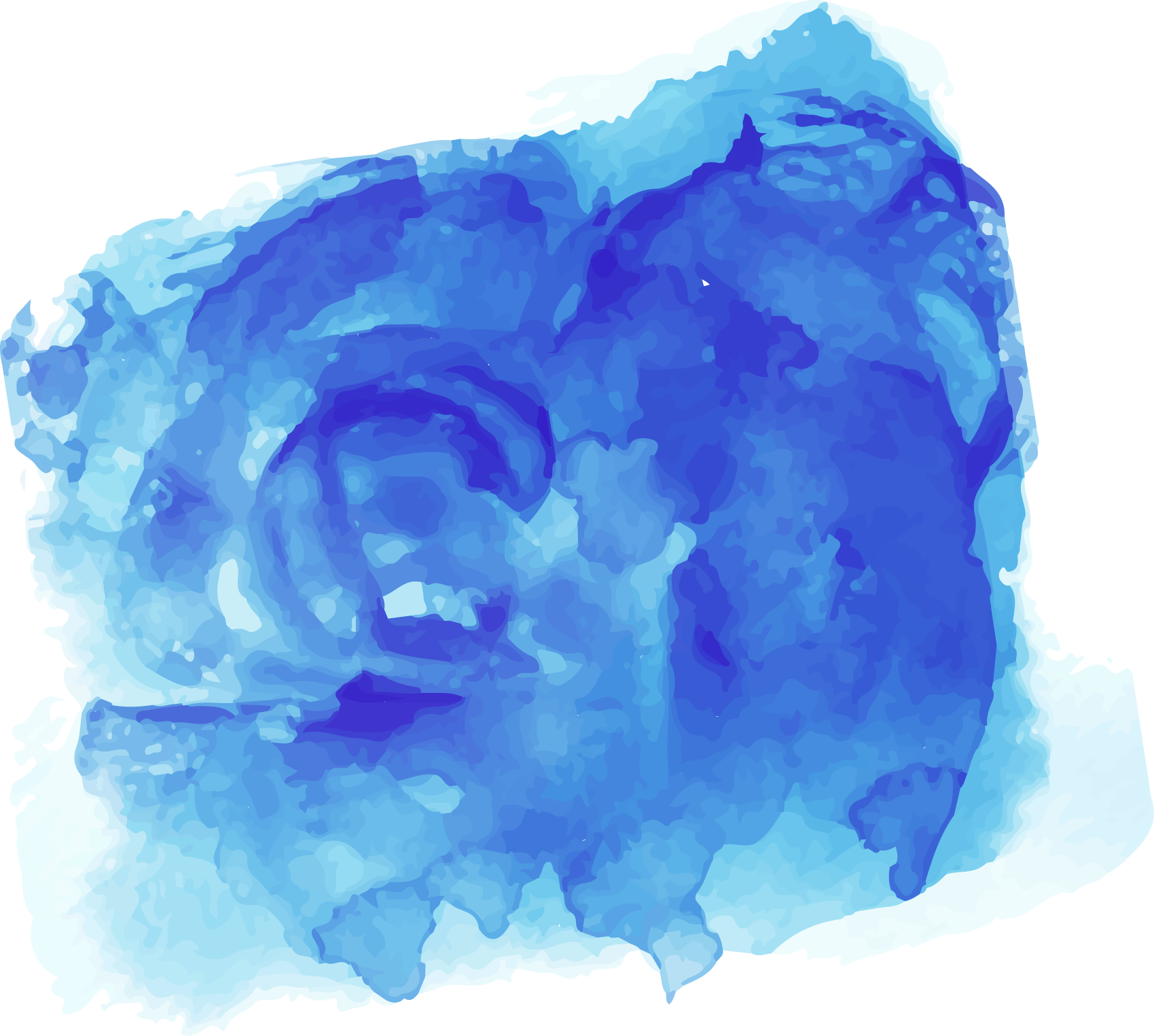 这里可以是标题
19.6%
Title Here
Title Here
A designer can use default text to simulate what text would look like. If it is not real text. A designer can use default text to simulate what text would look like. If it is not real text. A designer can use default text to simulate what text would look like. If it is not real text.
A designer can use default text to simulate what text would look like. If it is not real text. A designer can use default text to simulate what text would look like. If it is not real text. A designer can use default text to simulate what text would look like. If it is not real text.
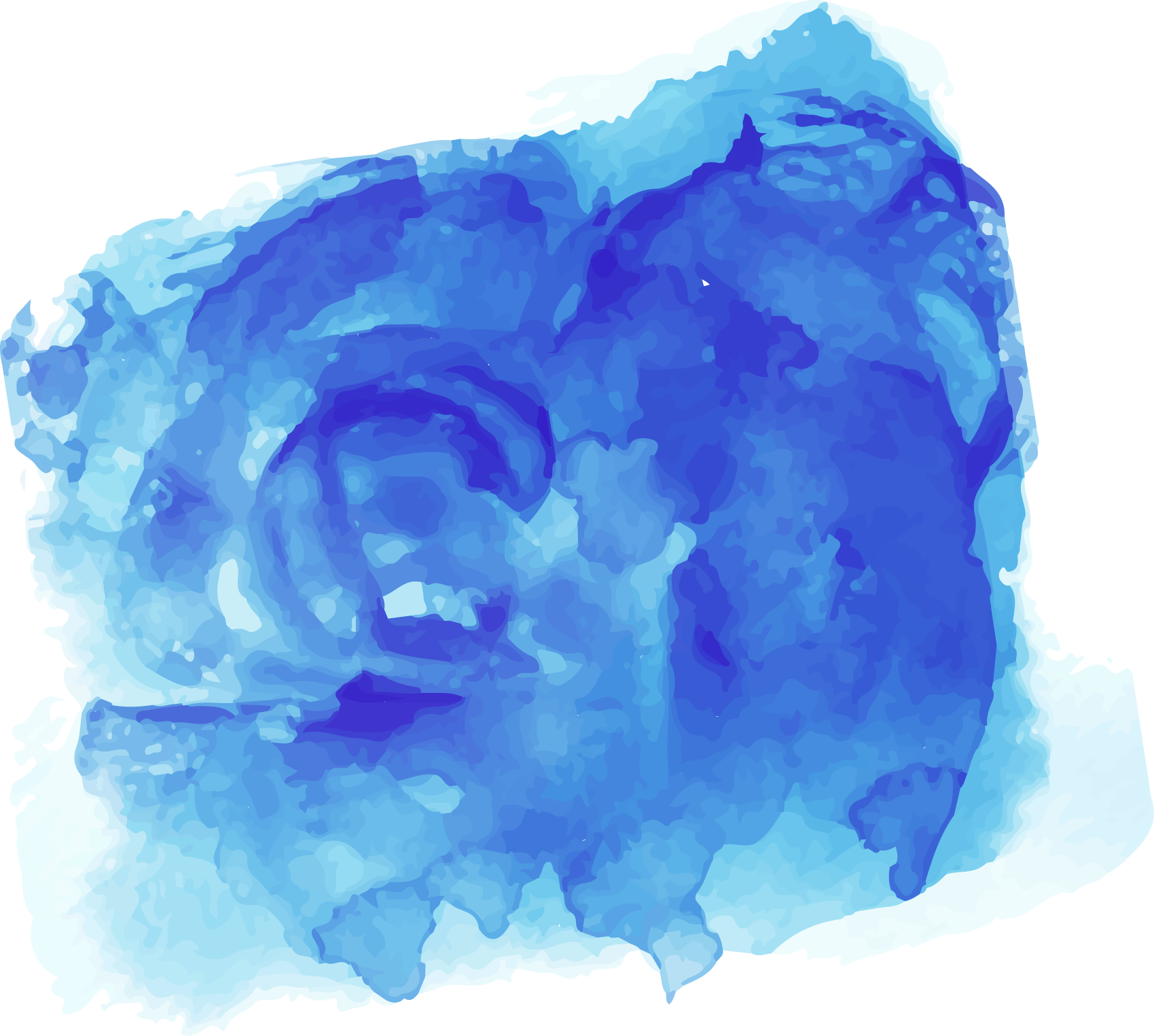 这里可以是标题
Add your text here. Add your text here.
Add your text here. Add your text here.
Add your text here. Add your text here.
Add your text here. Add your text here.
Add your text here. Add your text here.
Add your text here. Add your text here.
Add your text here. Add your text here.
Add your text here. Add your text here.
Add your text here. Add your text here.
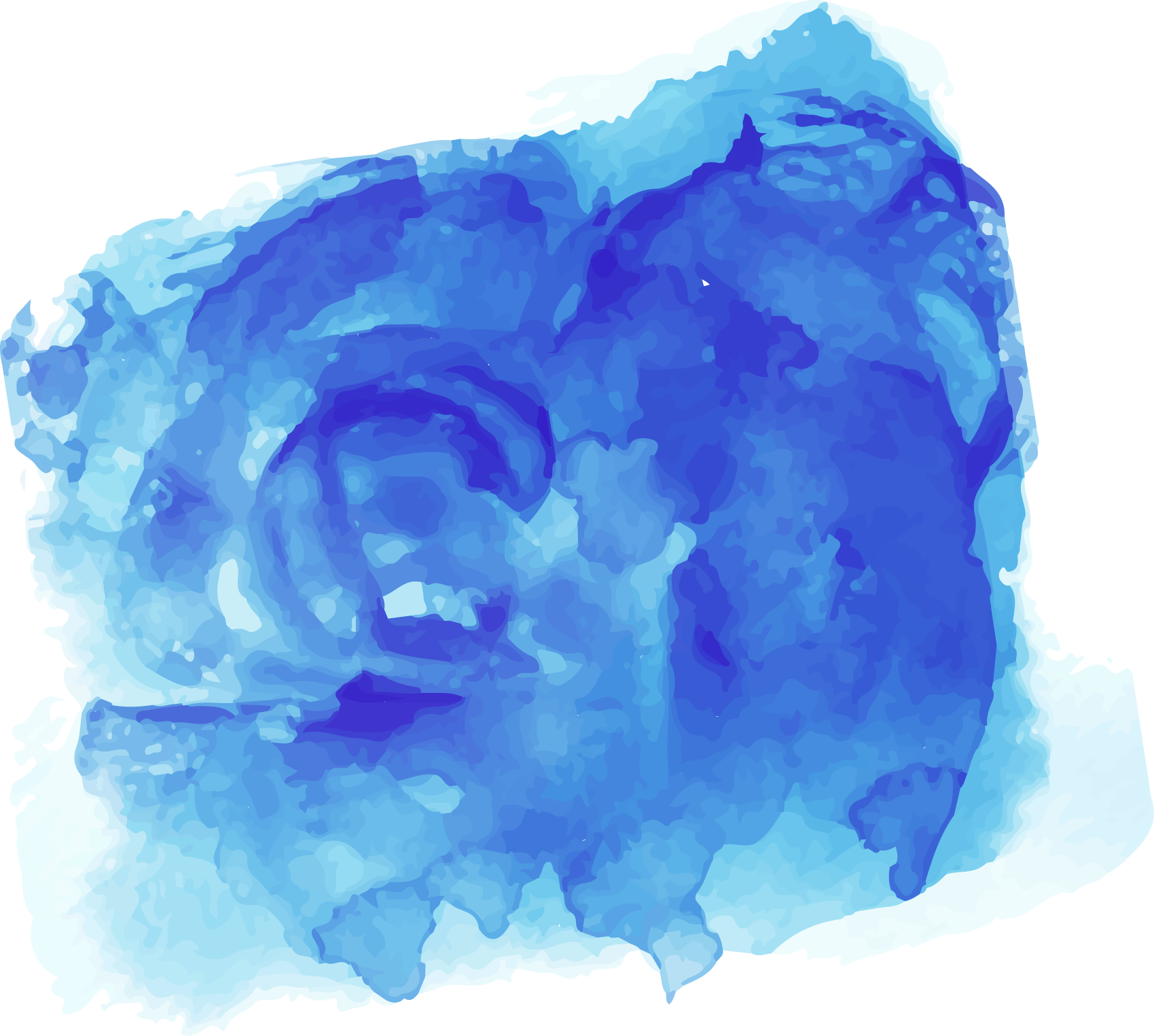 04
论文归纳总结
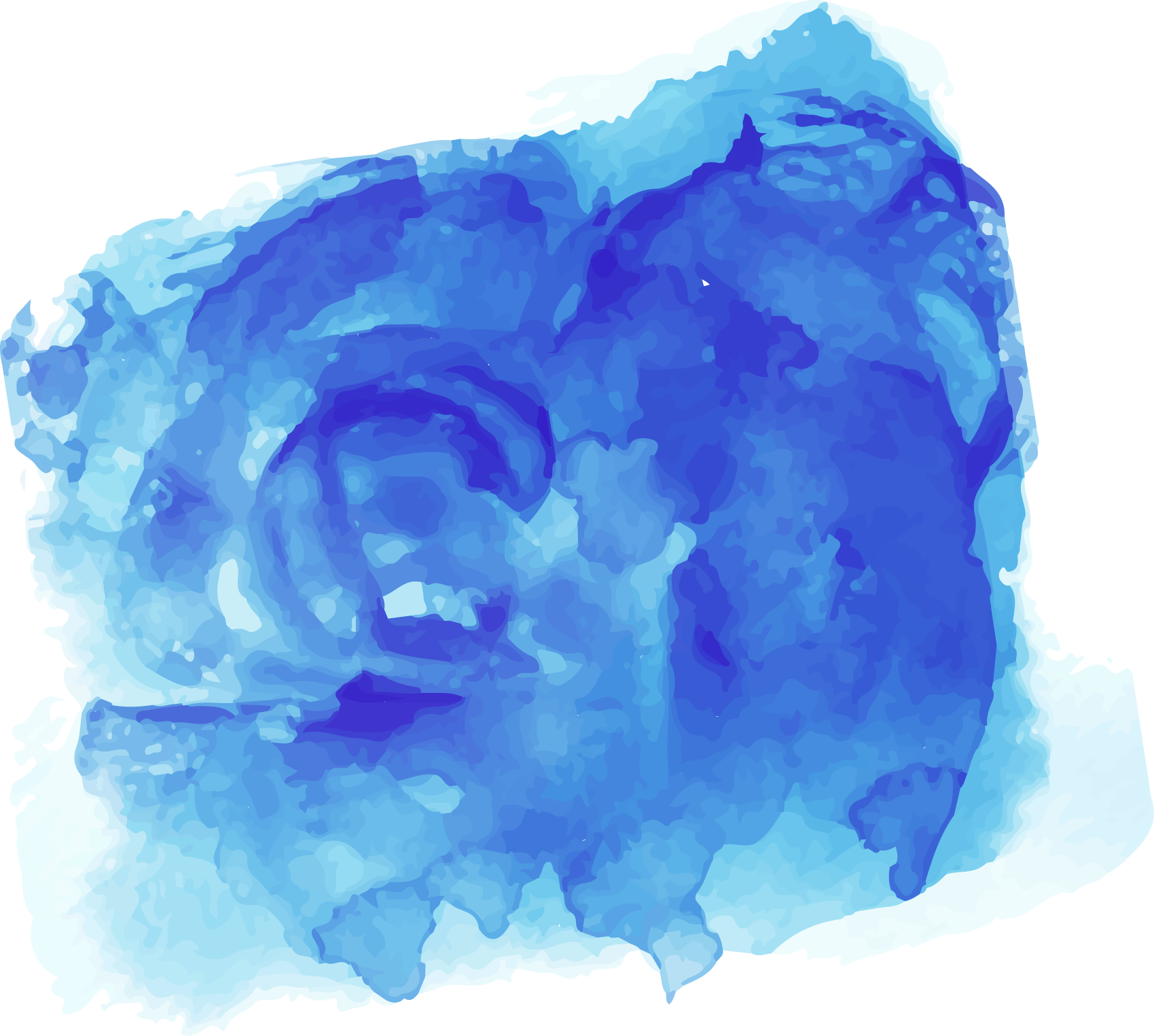 补充内容
补充内容
补充内容
补充内容
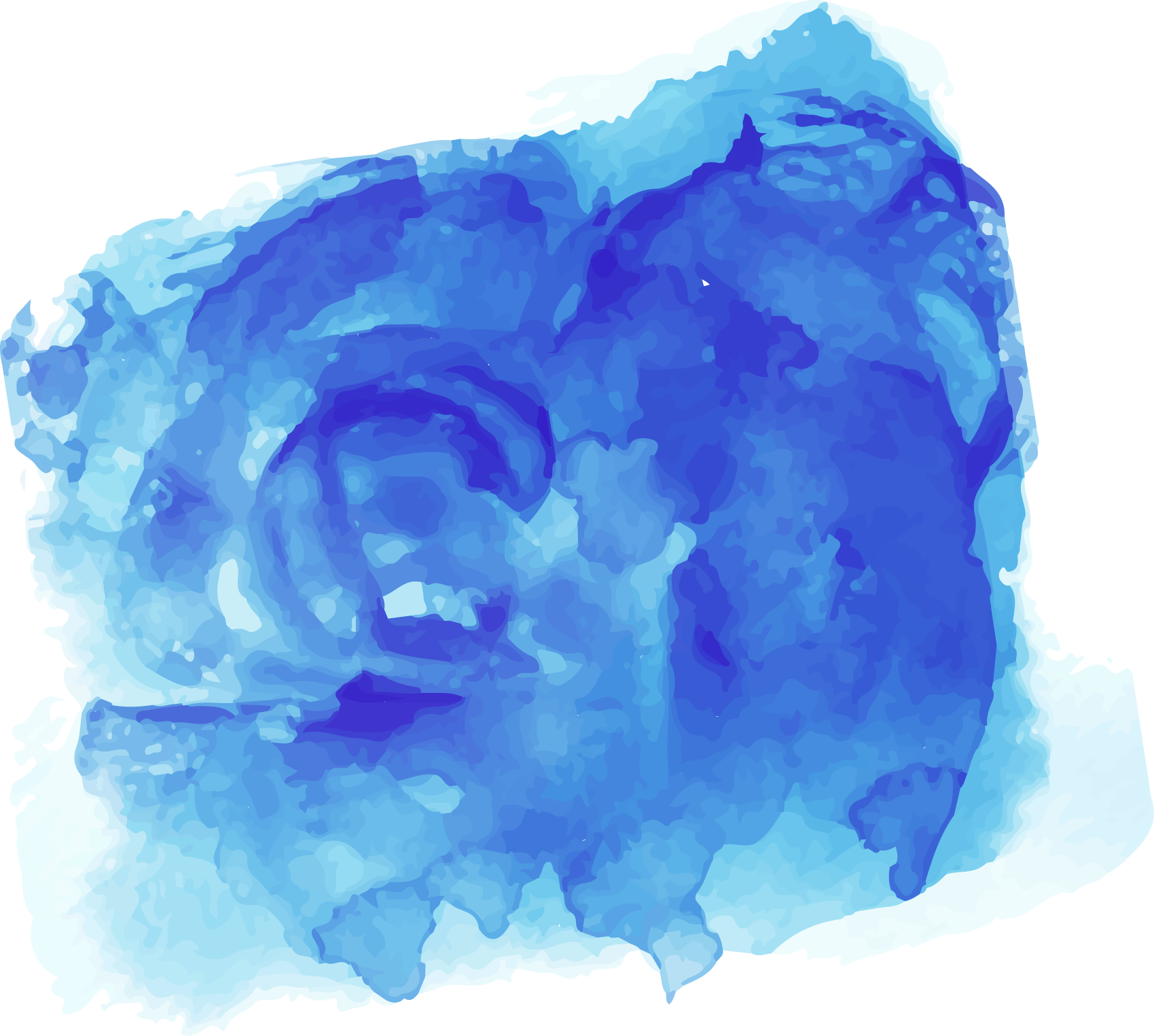 这里可以是标题
Web Design
A designer can use default text to simulate what text would look like.
Mobile Apps
A designer can use default text to simulate what text would look like.
Data Analyses
A designer can use default text to simulate what text would look like.
Go Globally
A designer can use default text to simulate what text would look like.
Dedicated Support
A designer can use default text to simulate what text would look like.
Management
A designer can use default text to simulate what text would look like.
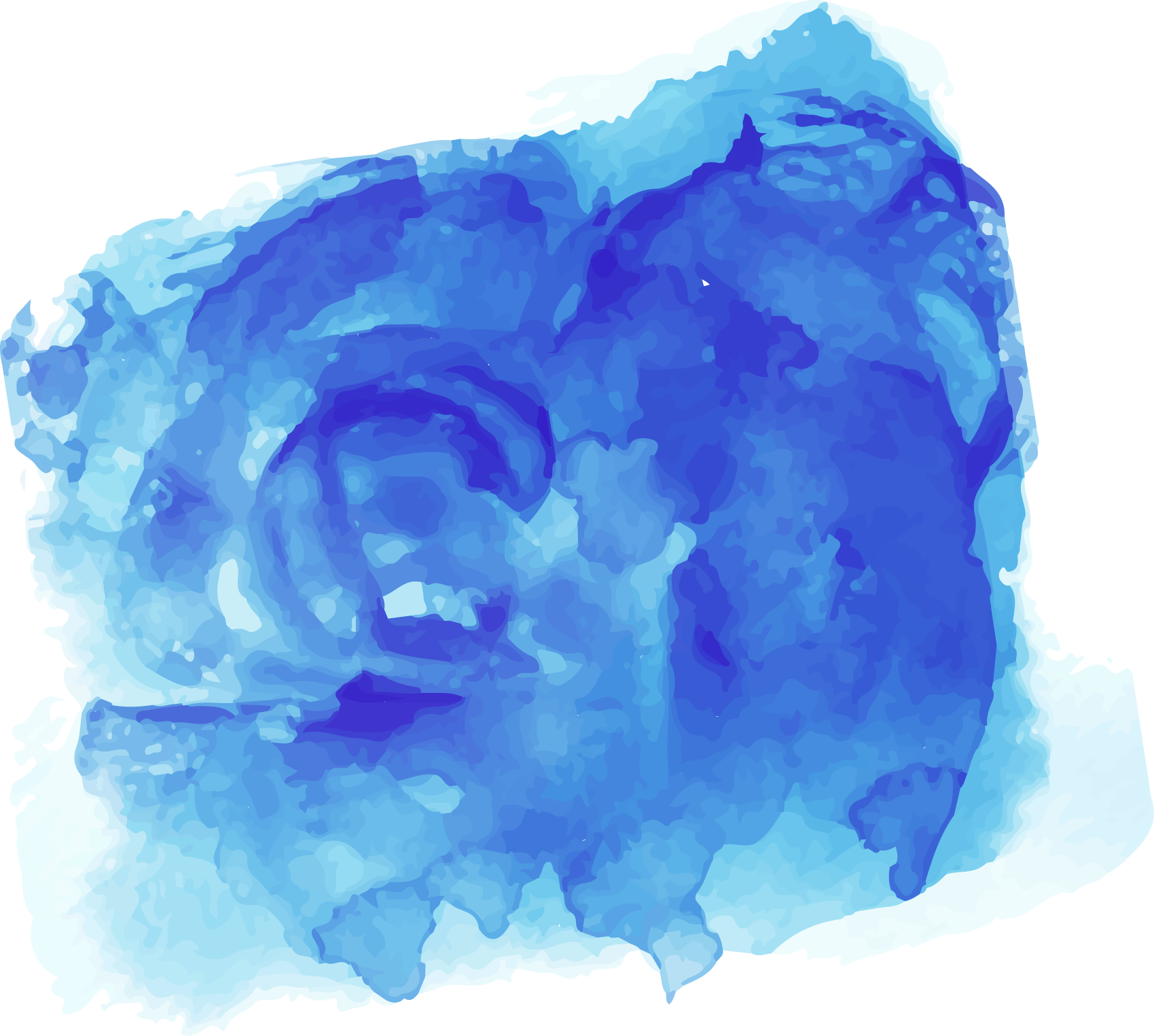 这里可以是标题
YOUR TEXT
YOUR TEXT
YOUR TEXT
YOUR TEXT
A designer can use default text to simulate what text would look like.
A designer can use default text to simulate what text would look like.
A designer can use default text to simulate what text would look like.
A designer can use default text to simulate what text would look like.
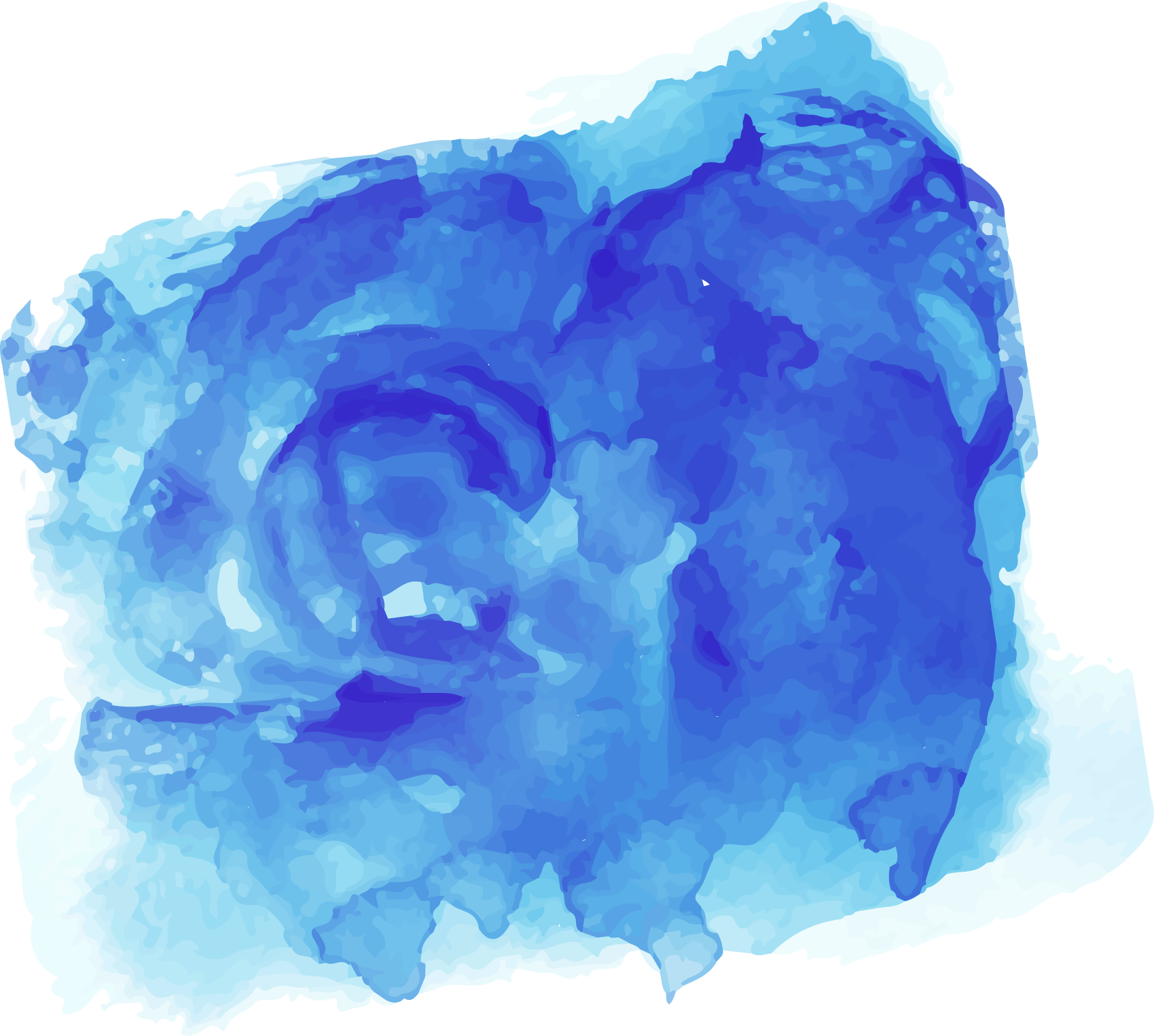 这里可以是标题
80%
ADD TITLE HERE
A designer can use default text to simulate what text would look like. A designer can use default text to simulate what text would look like. A designer can use default text to simulate what text would look like. A designer can use default text to simulate what text would look like.
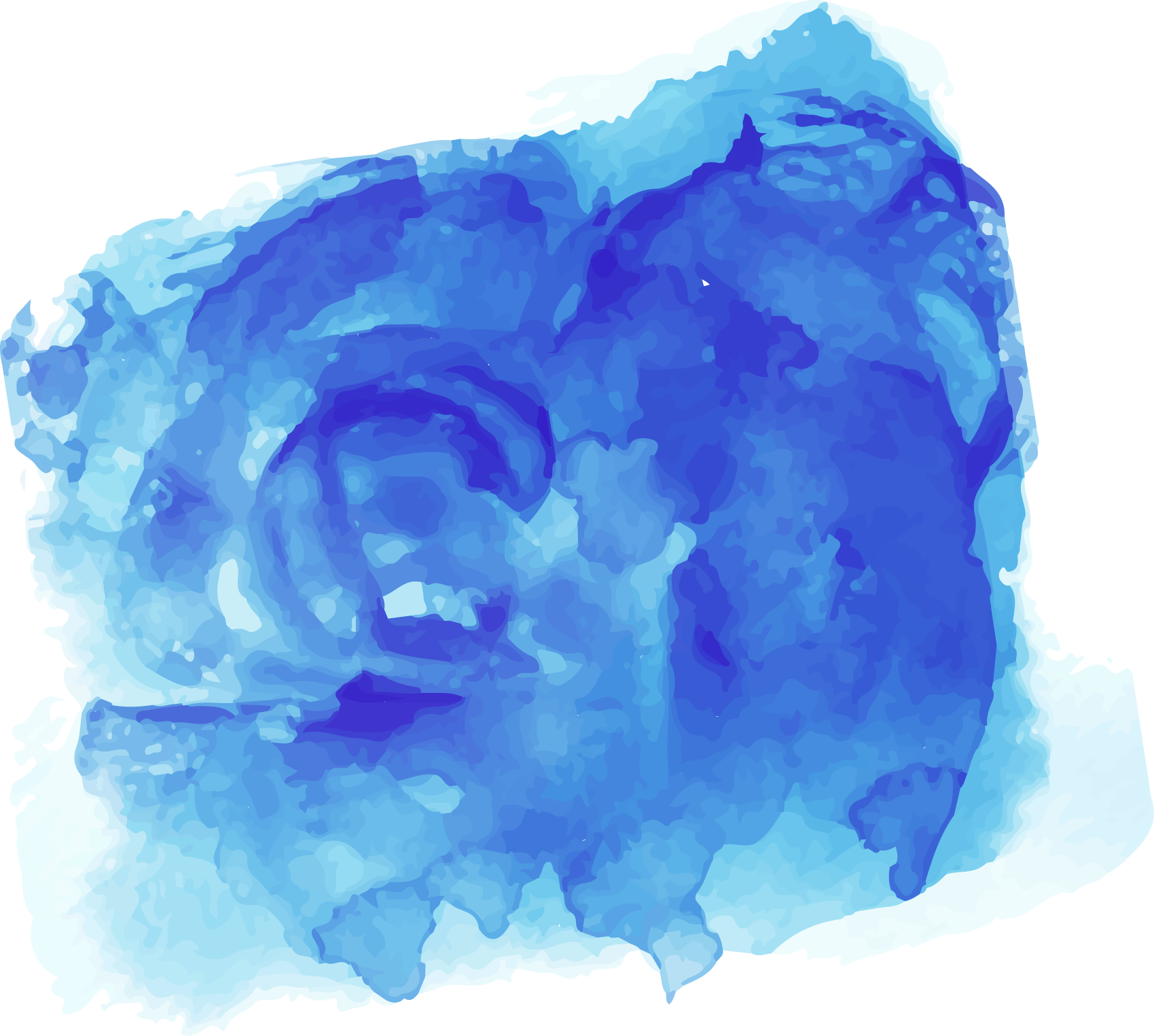 这里可以是标题
Navigate 
 the Future
TEXT
A designer can use default text to simulate what text would look like. If it is not real text. A designer can use default text to simulate what text would look like.
A designer can use default text to simulate what text would look like.
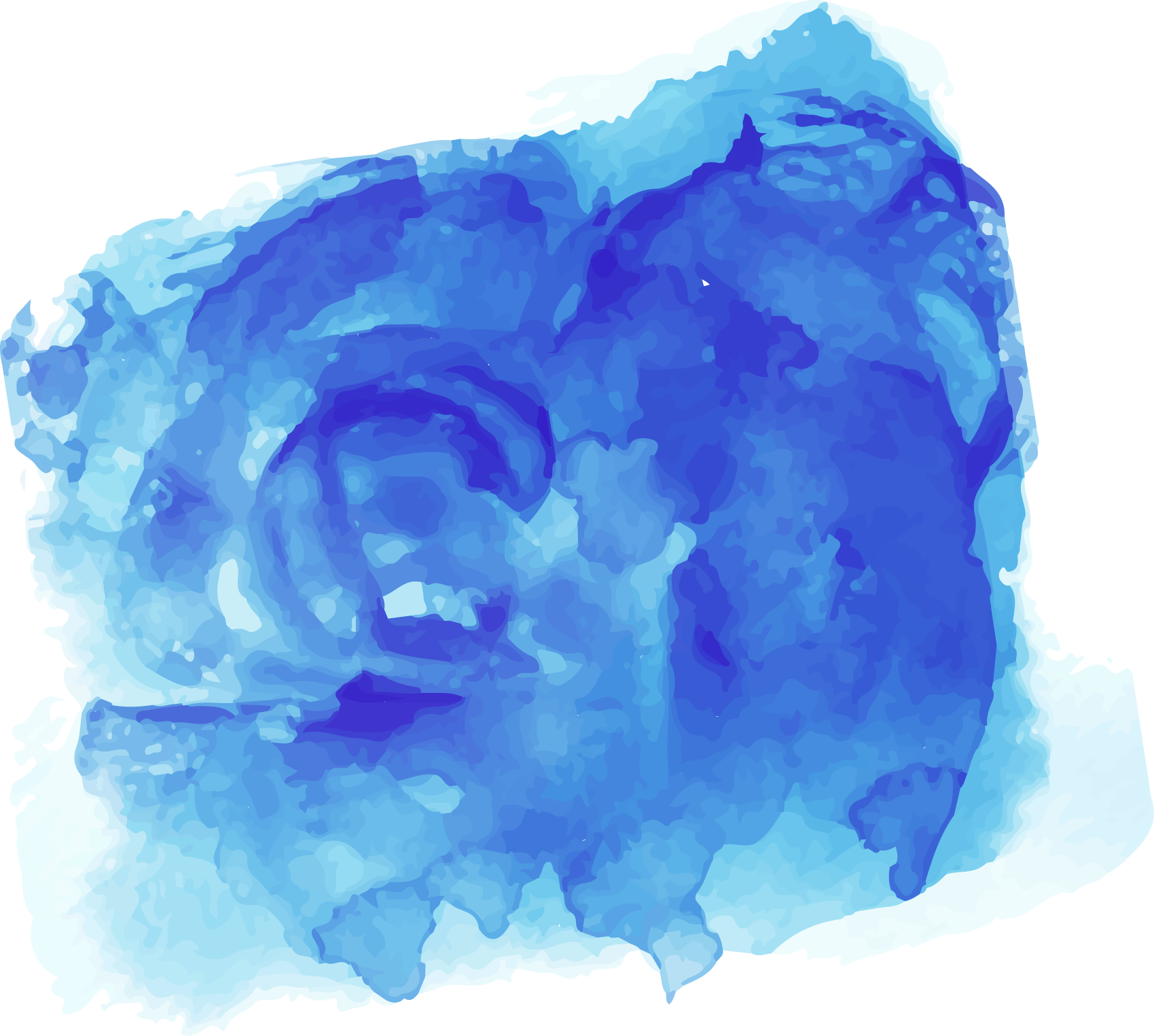 致谢
感谢母校提供的学习与实践的机会
感谢导师团队，特别感谢某某老师给与的耐心指导
感谢同学以及舍友的帮助
感谢答辩评审！